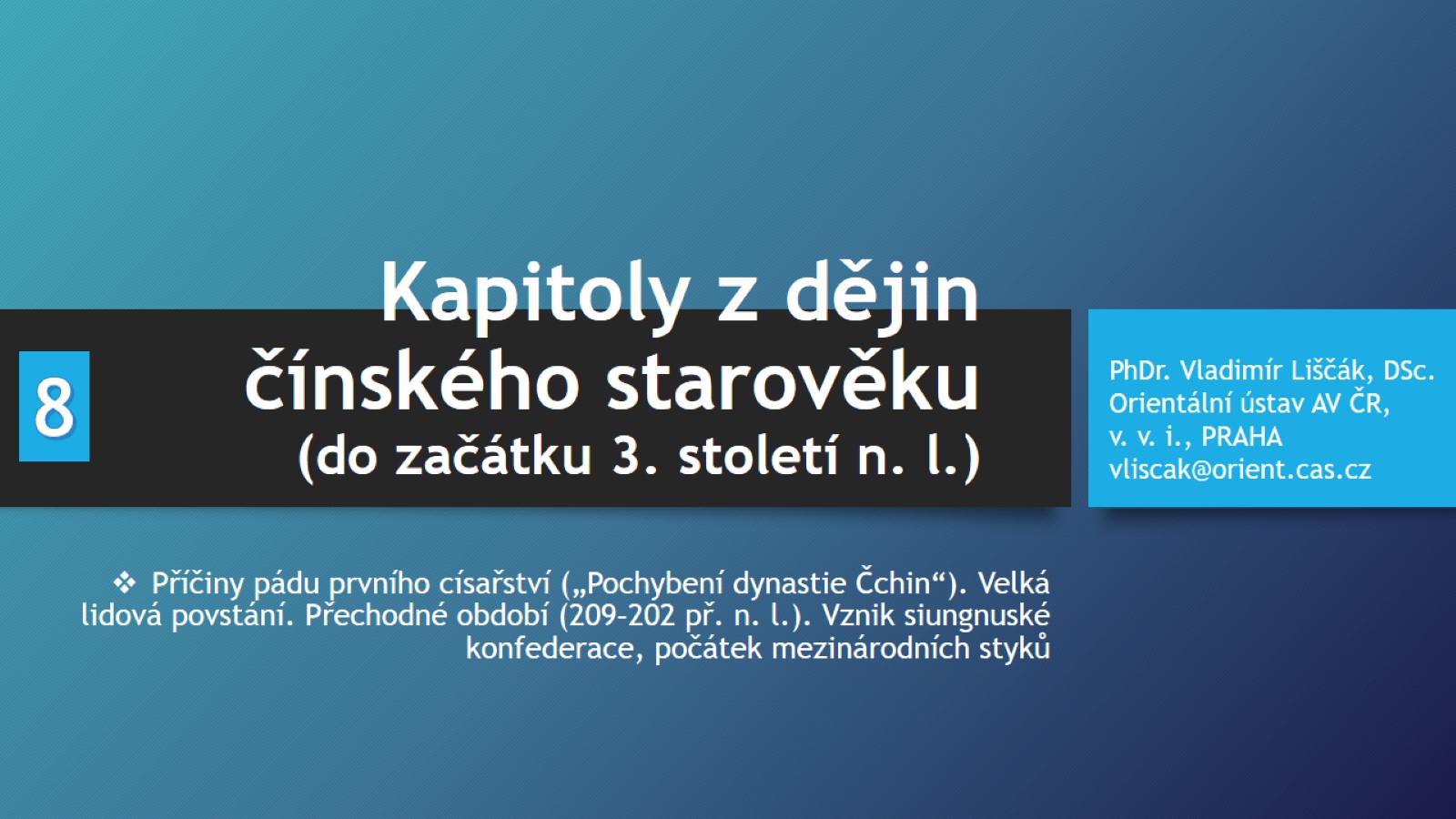 Kapitoly z dějin čínského starověku (do začátku 3. století n. l.)
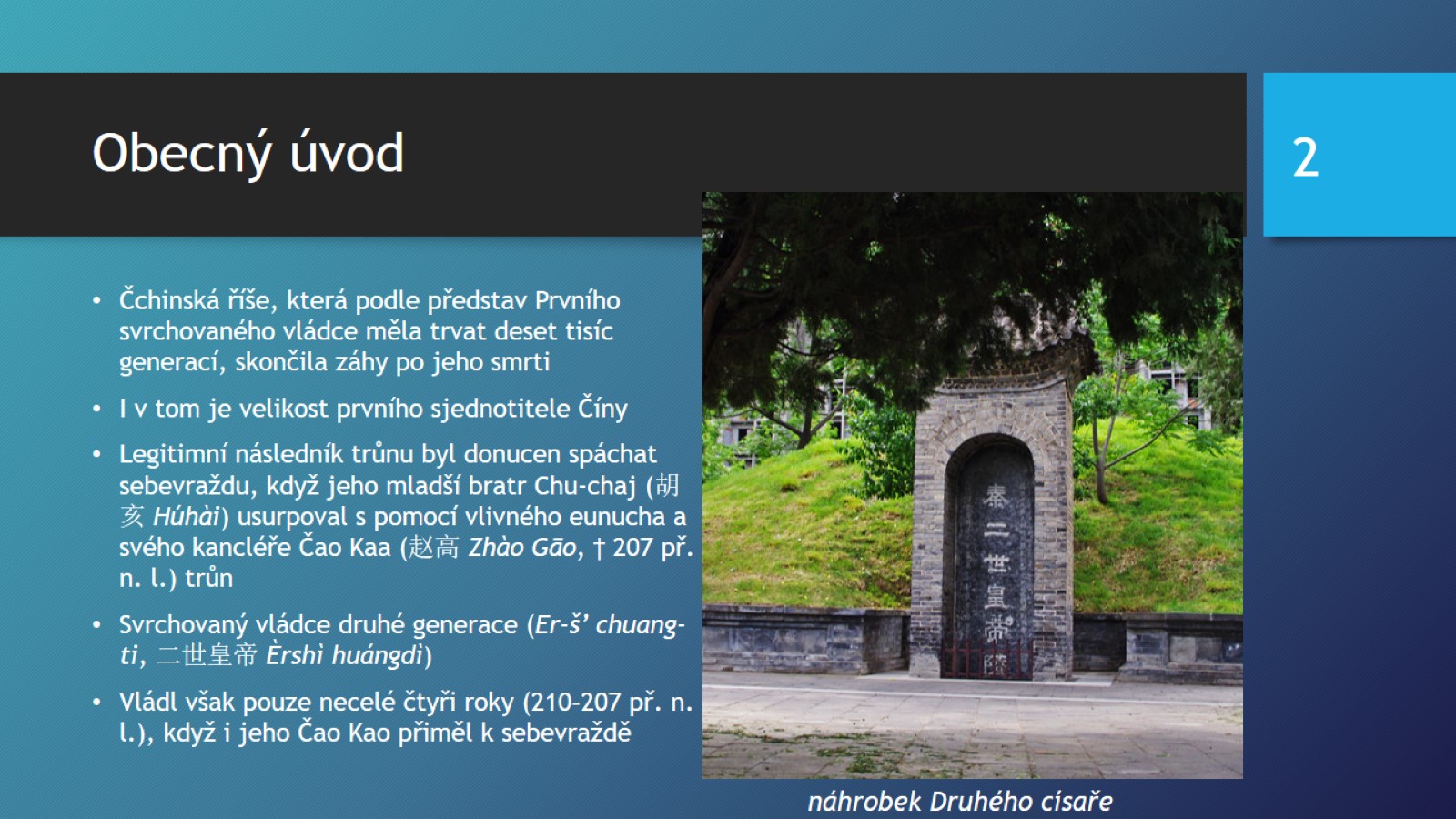 Obecný úvod
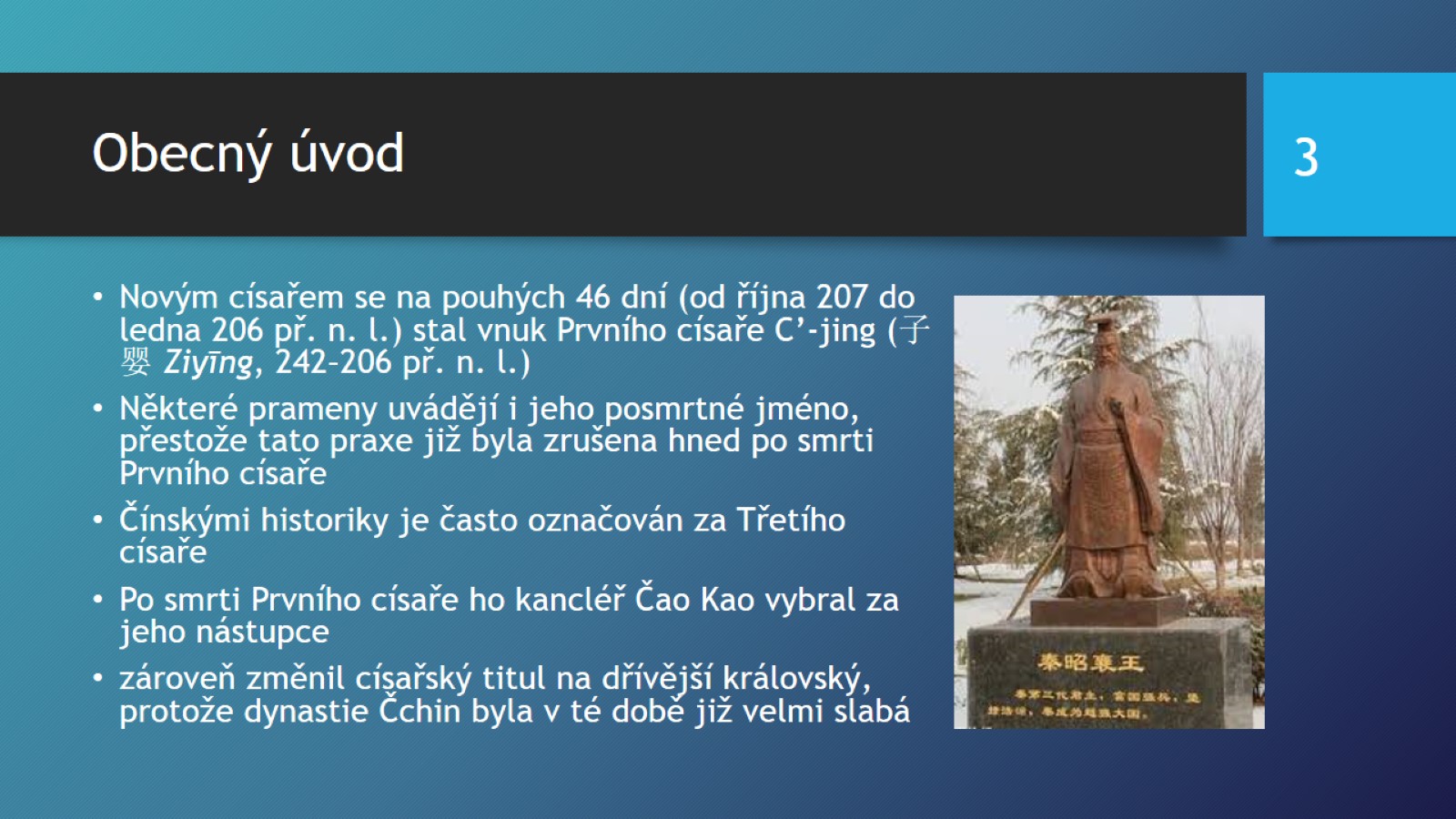 Obecný úvod
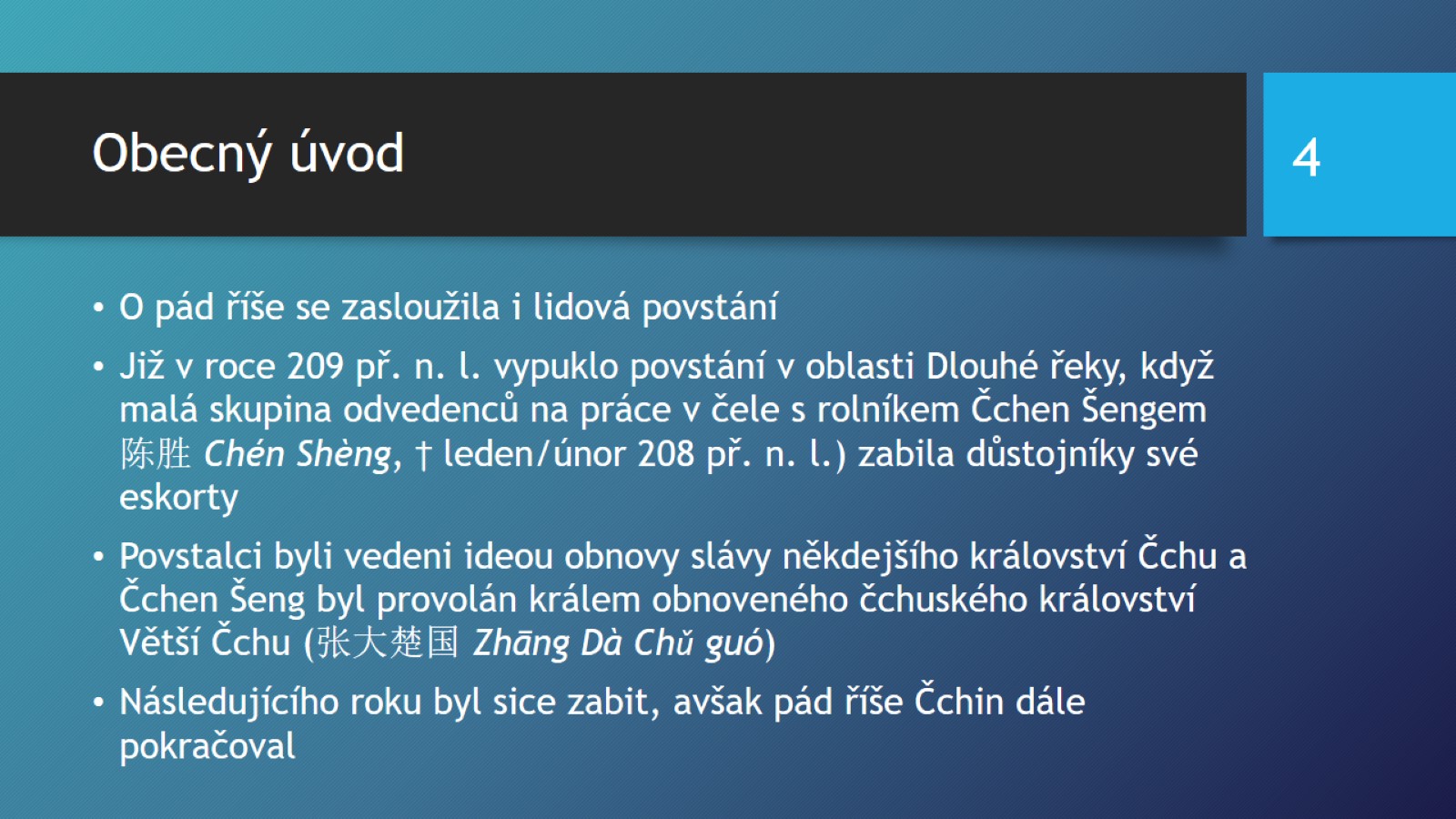 Obecný úvod
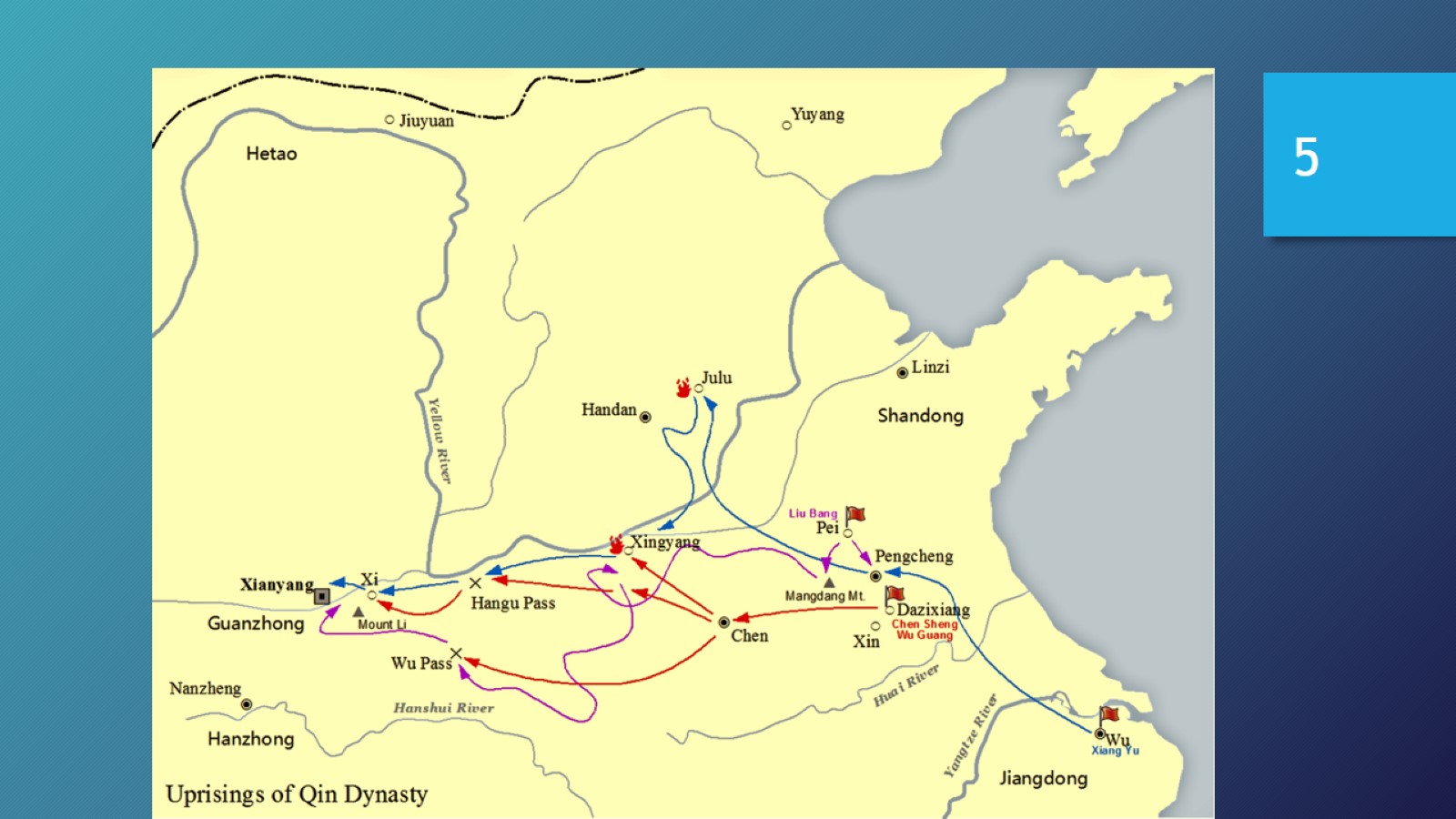 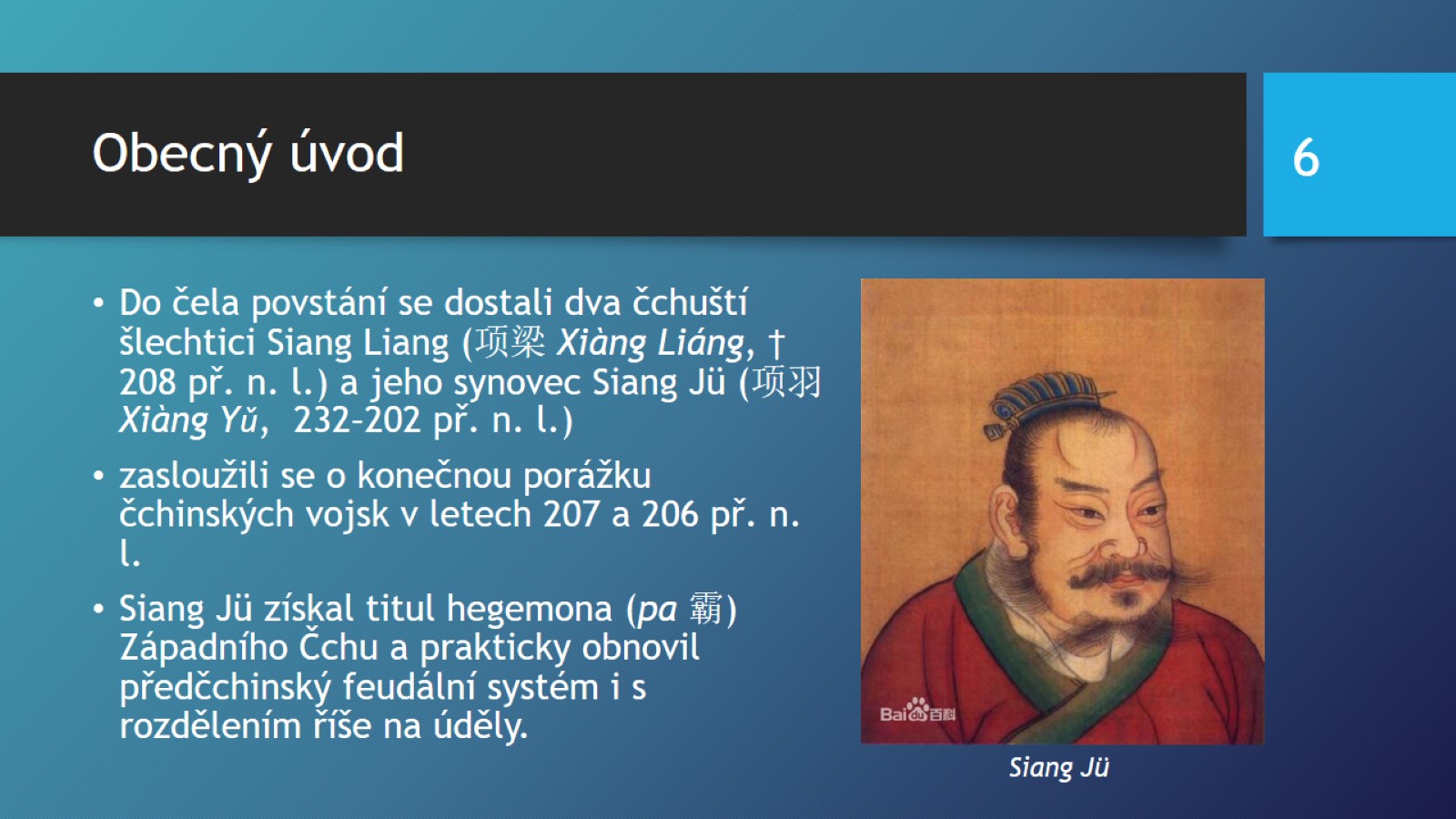 Obecný úvod
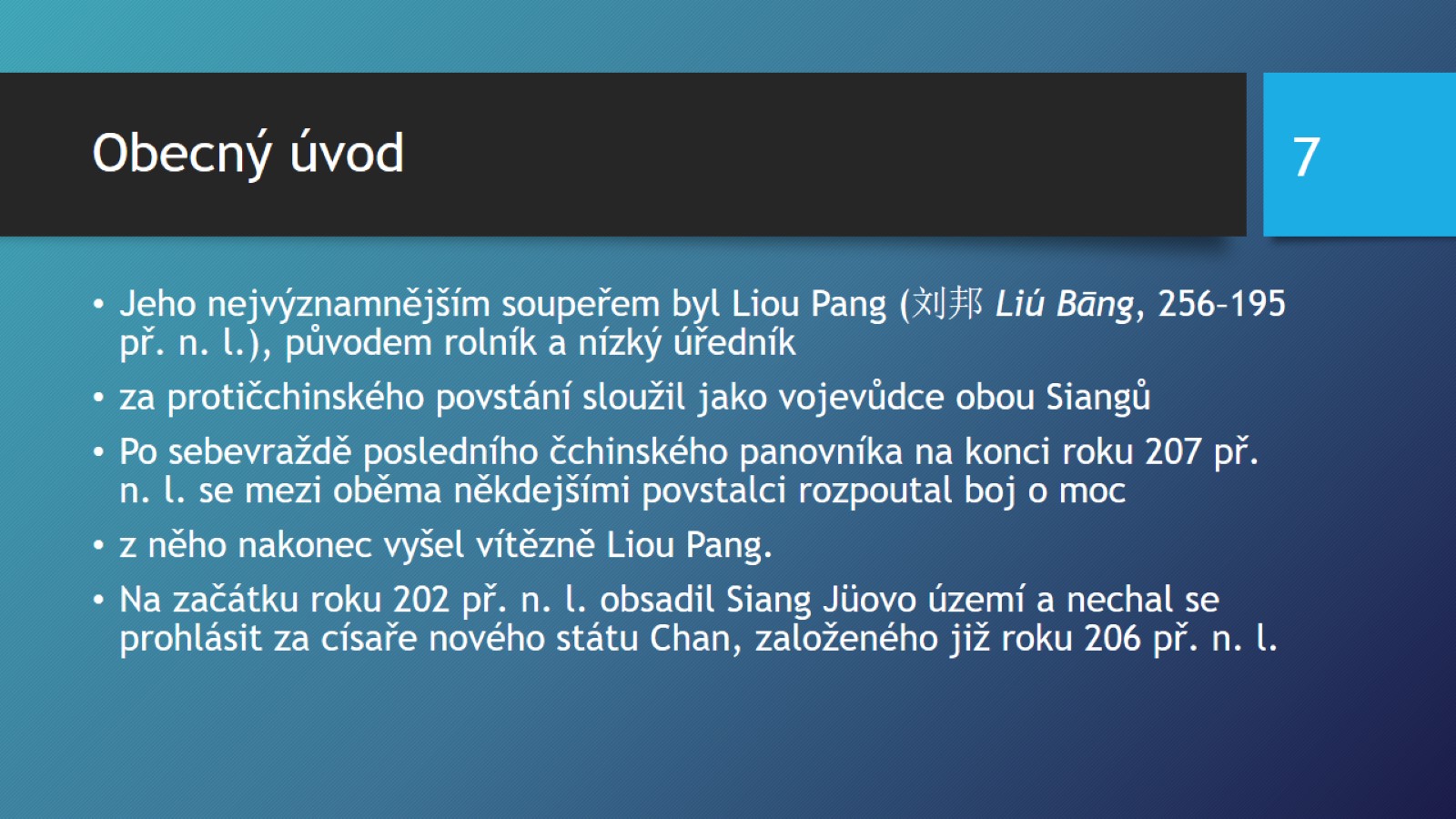 Obecný úvod
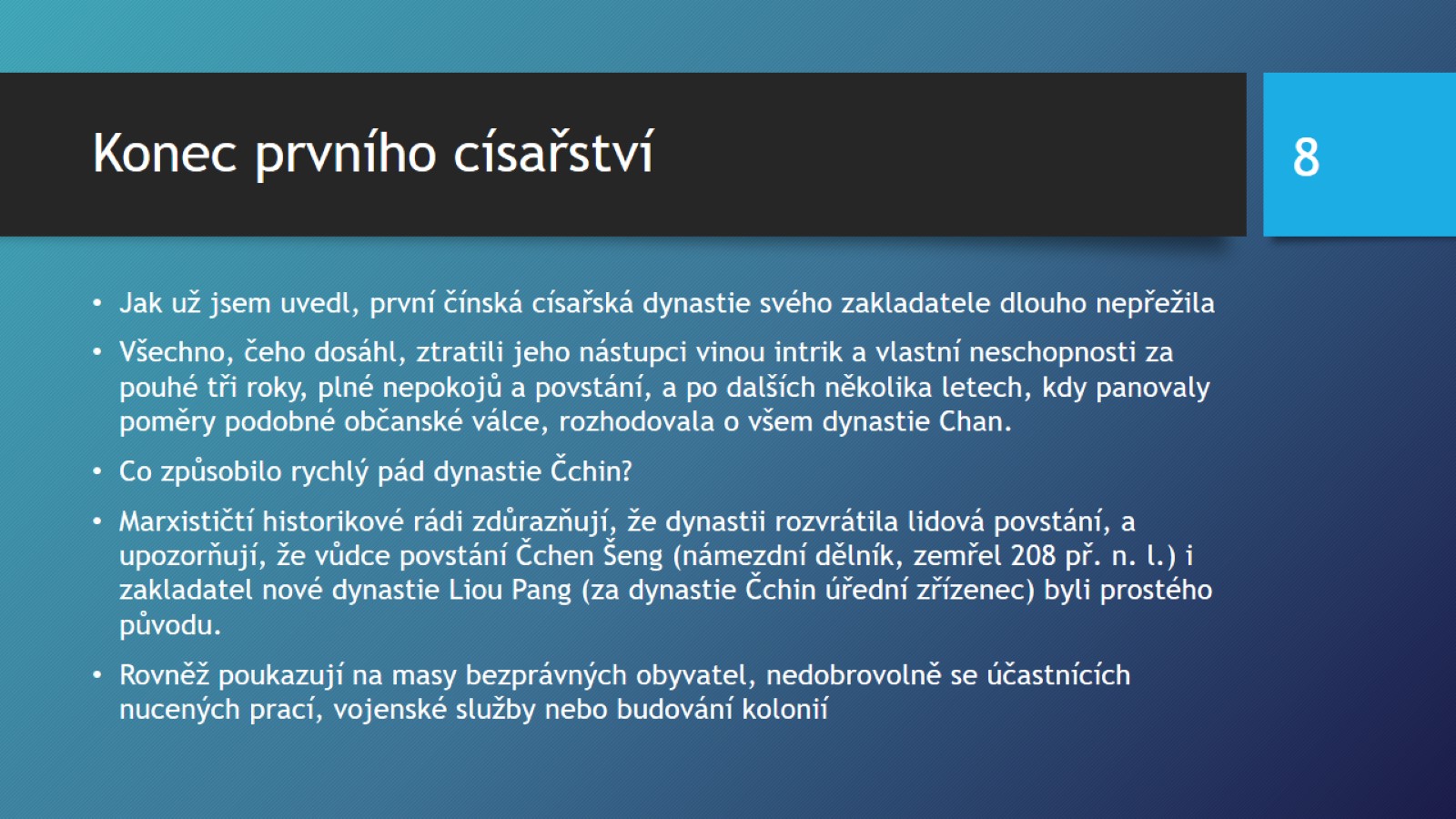 Konec prvního císařství
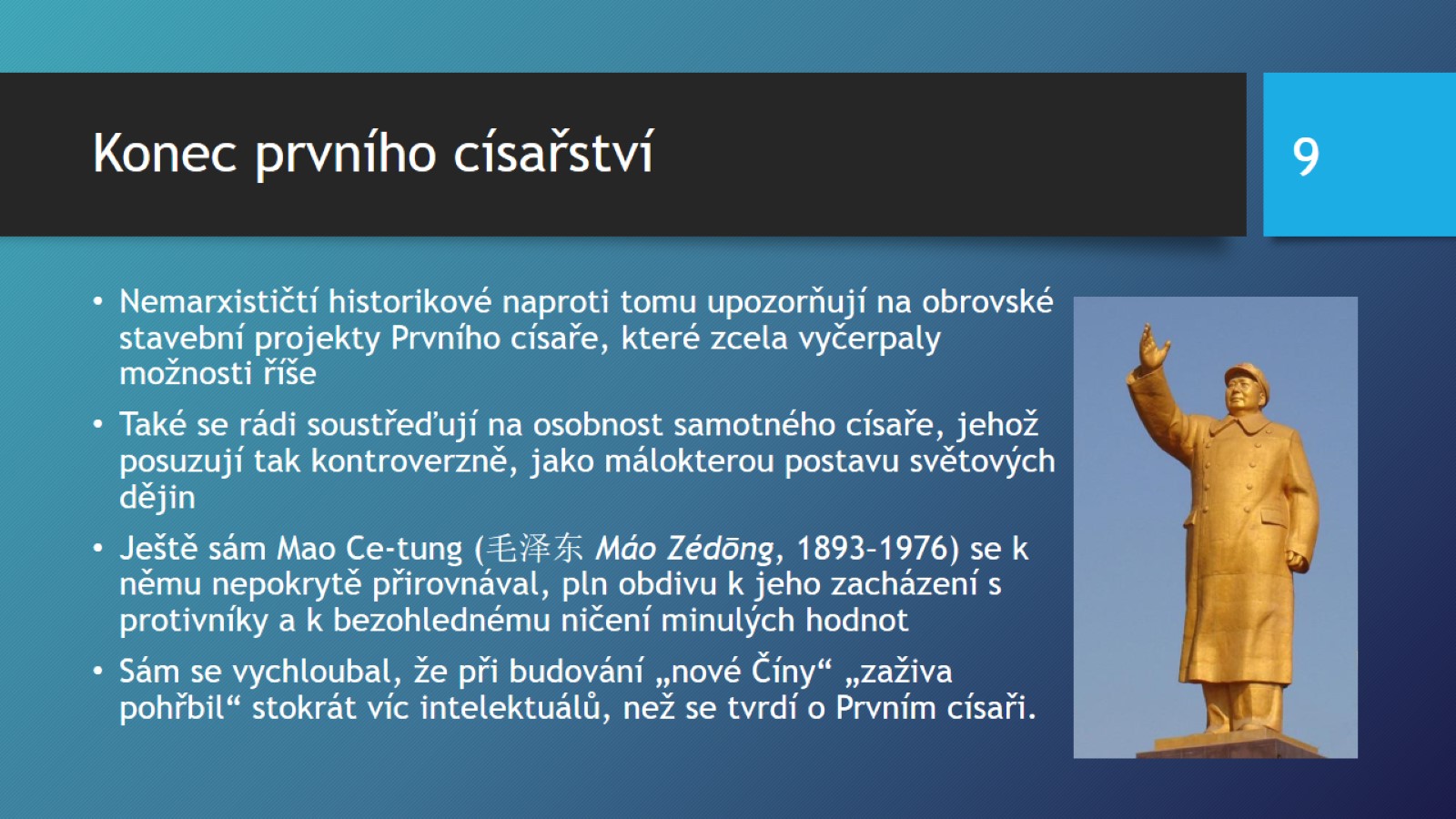 Konec prvního císařství
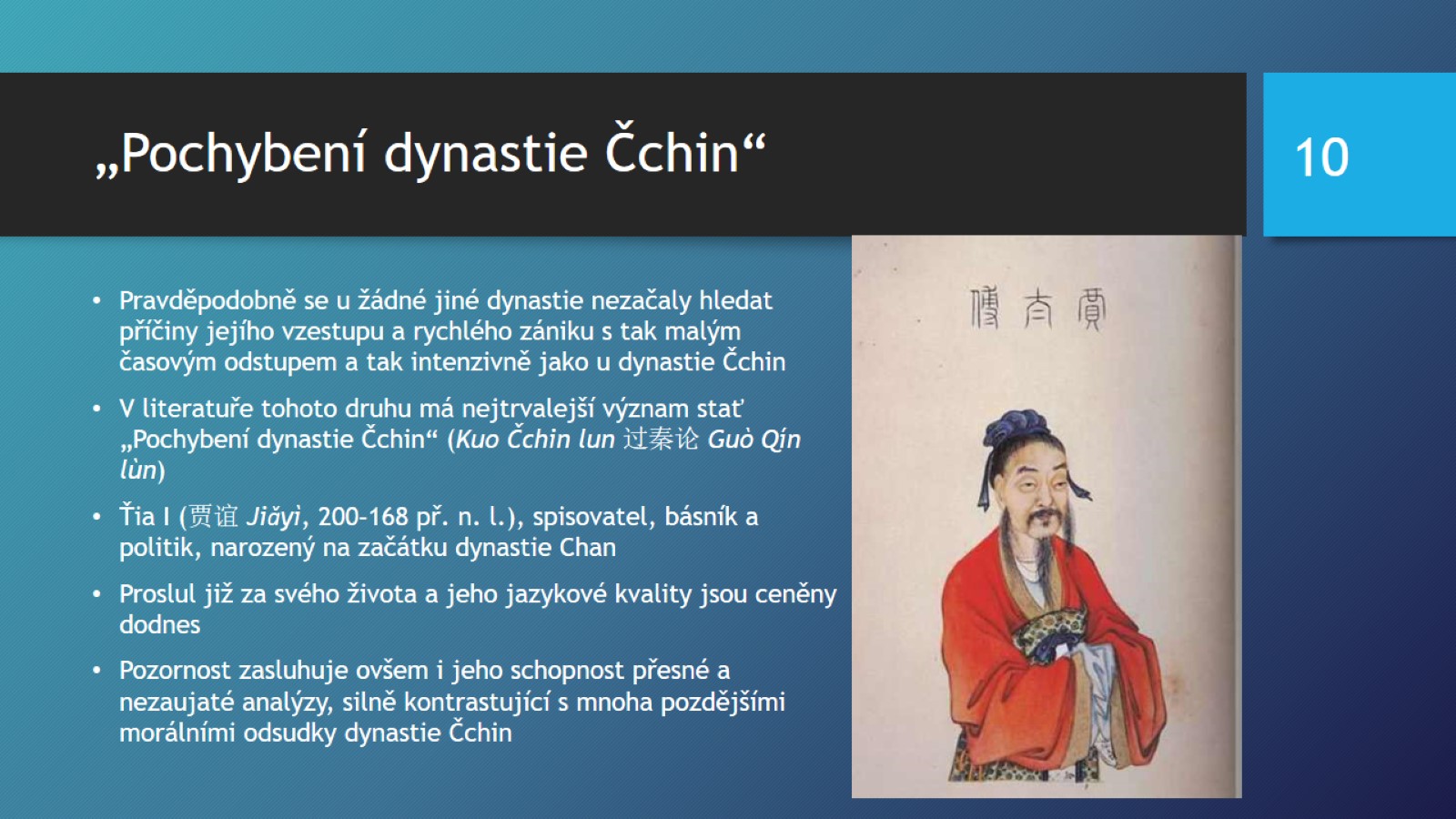 „Pochybení dynastie Čchin“
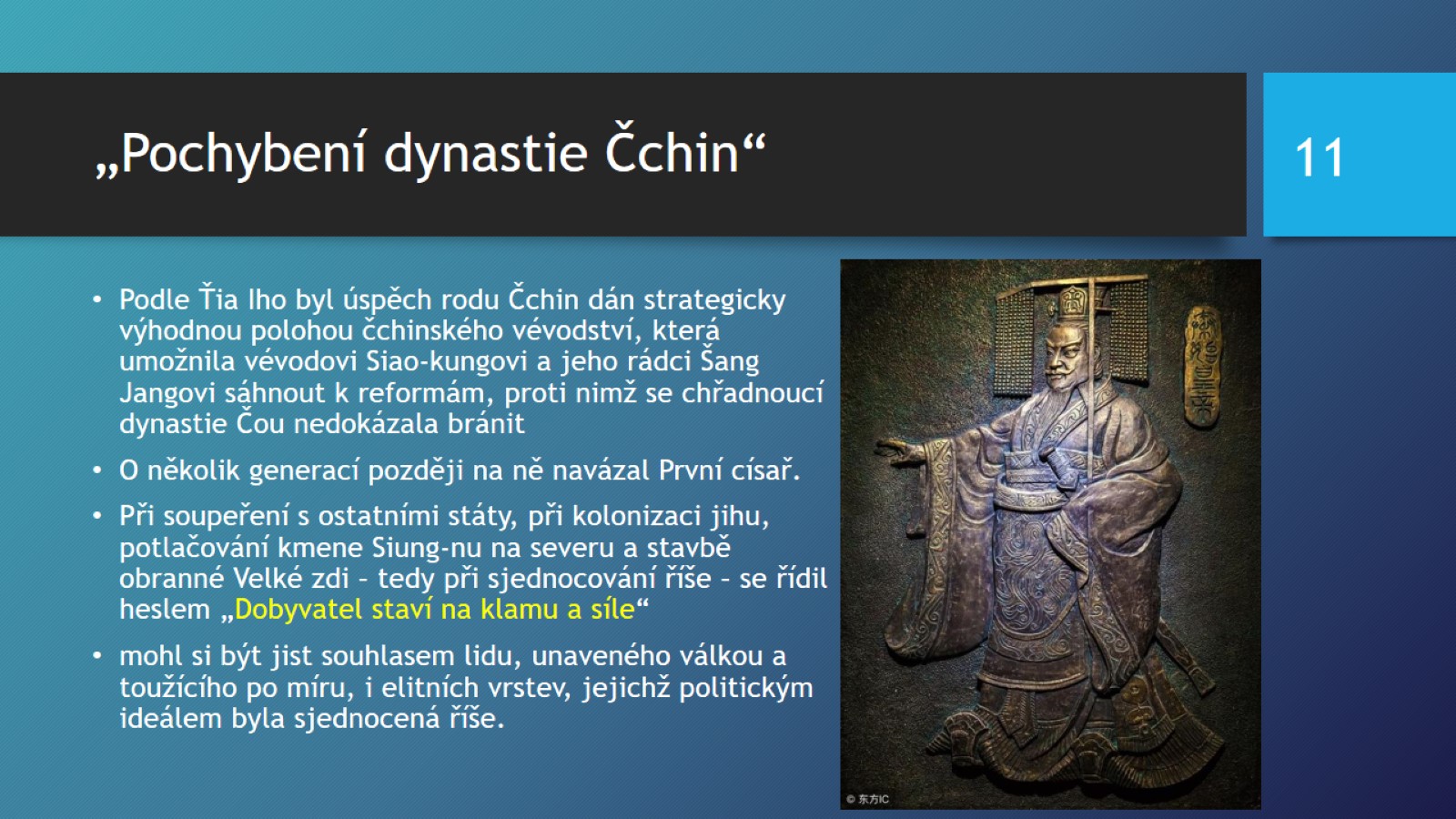 „Pochybení dynastie Čchin“
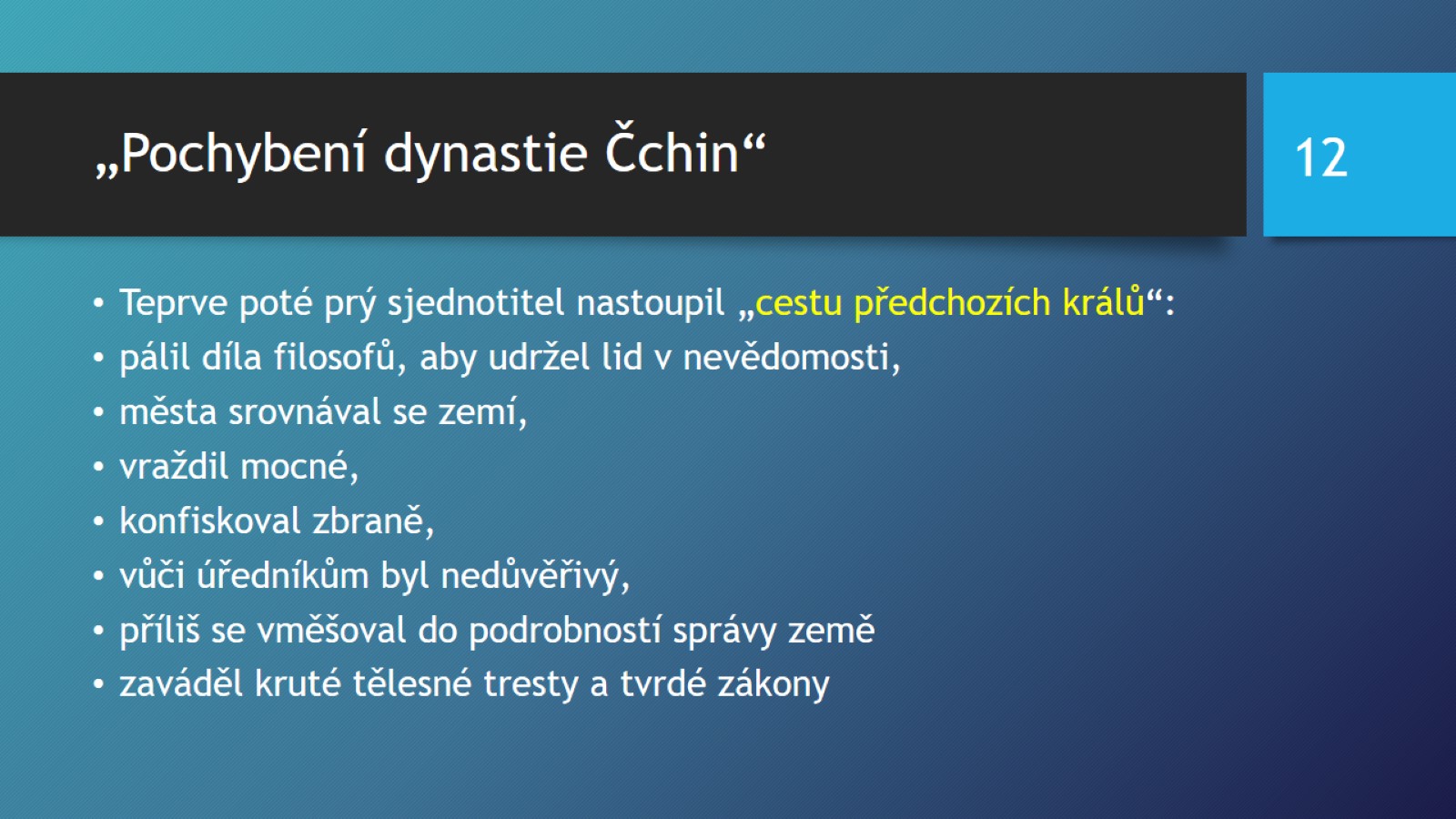 „Pochybení dynastie Čchin“
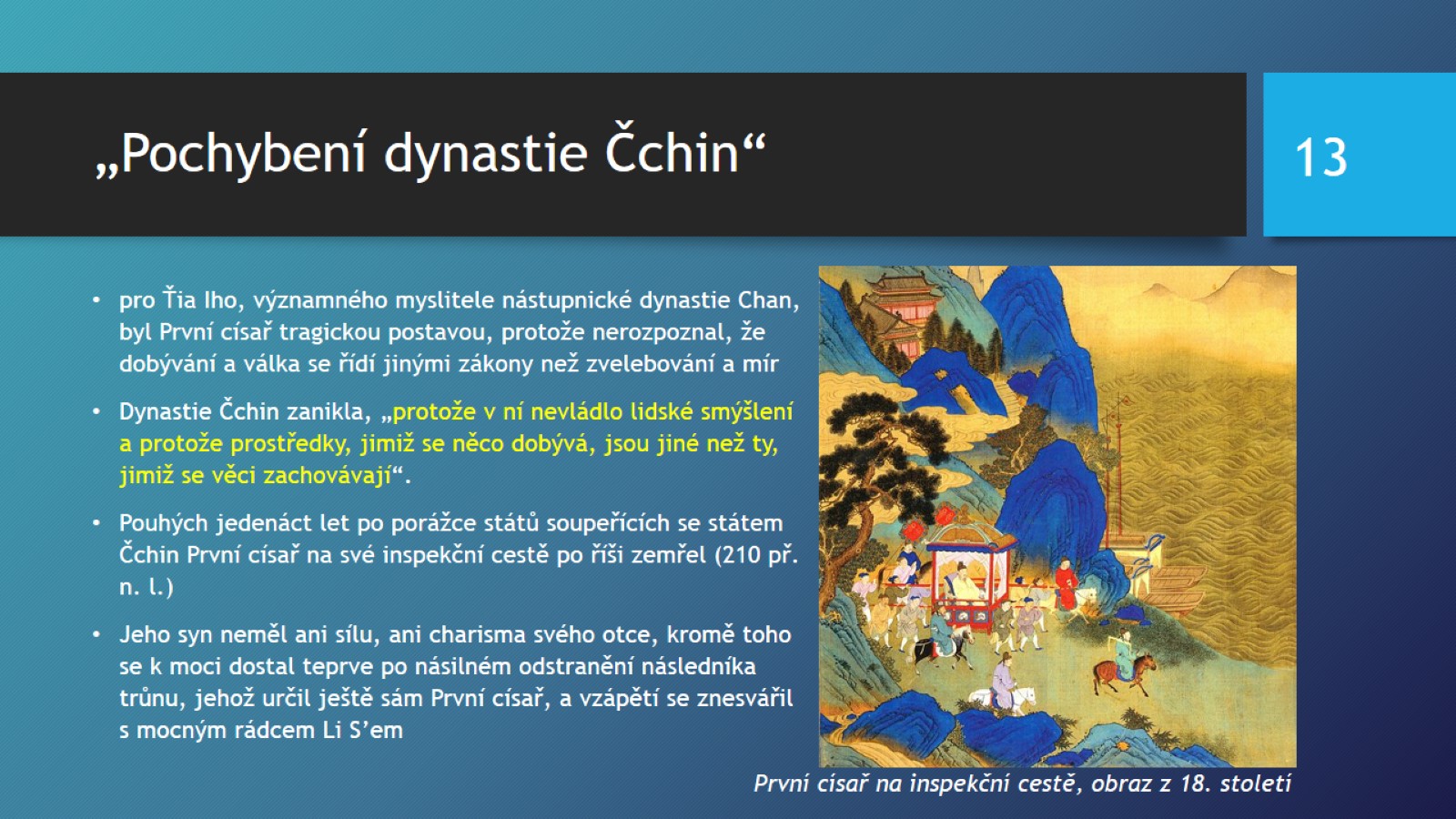 „Pochybení dynastie Čchin“
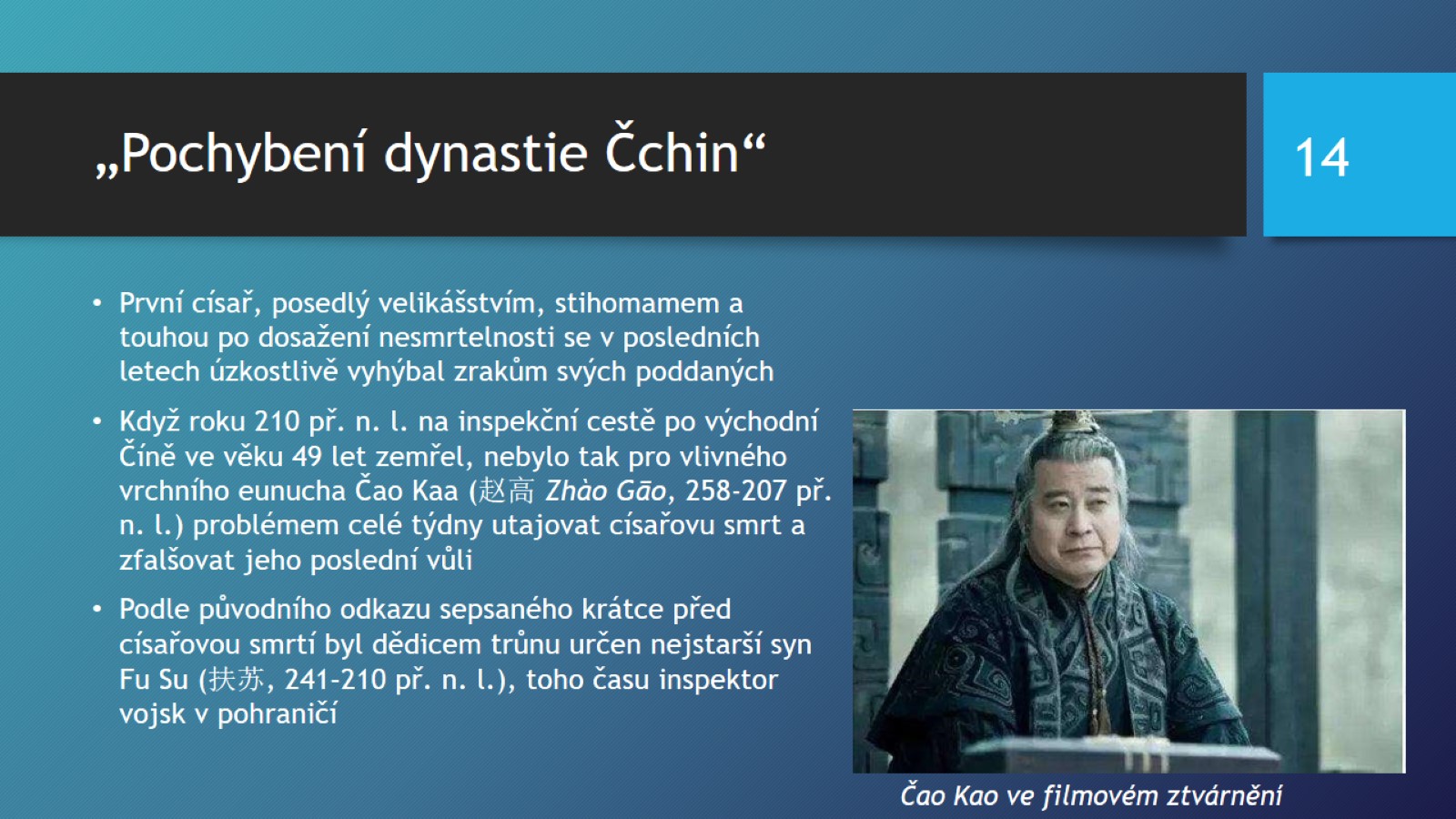 „Pochybení dynastie Čchin“
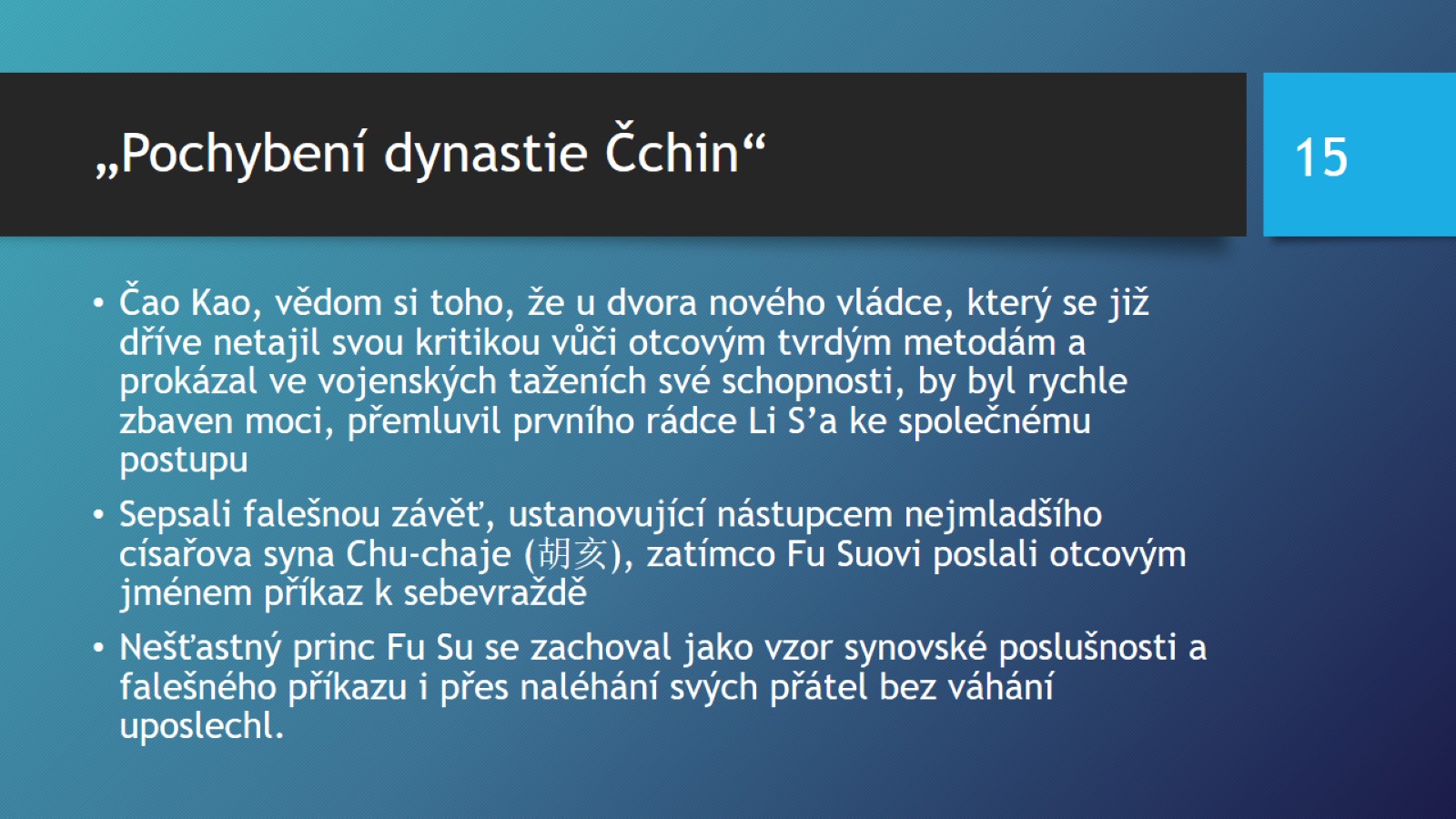 „Pochybení dynastie Čchin“
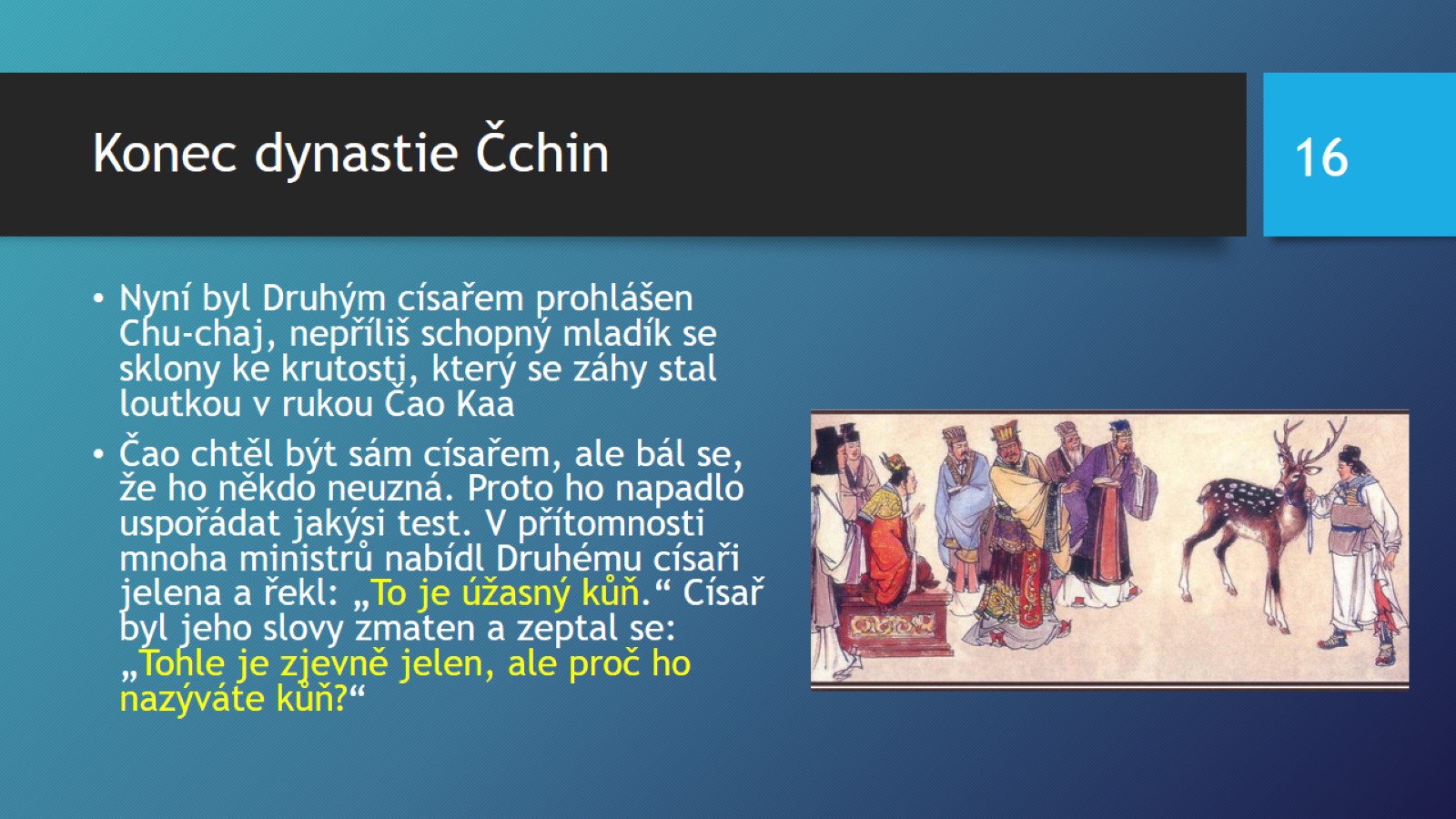 Konec dynastie Čchin
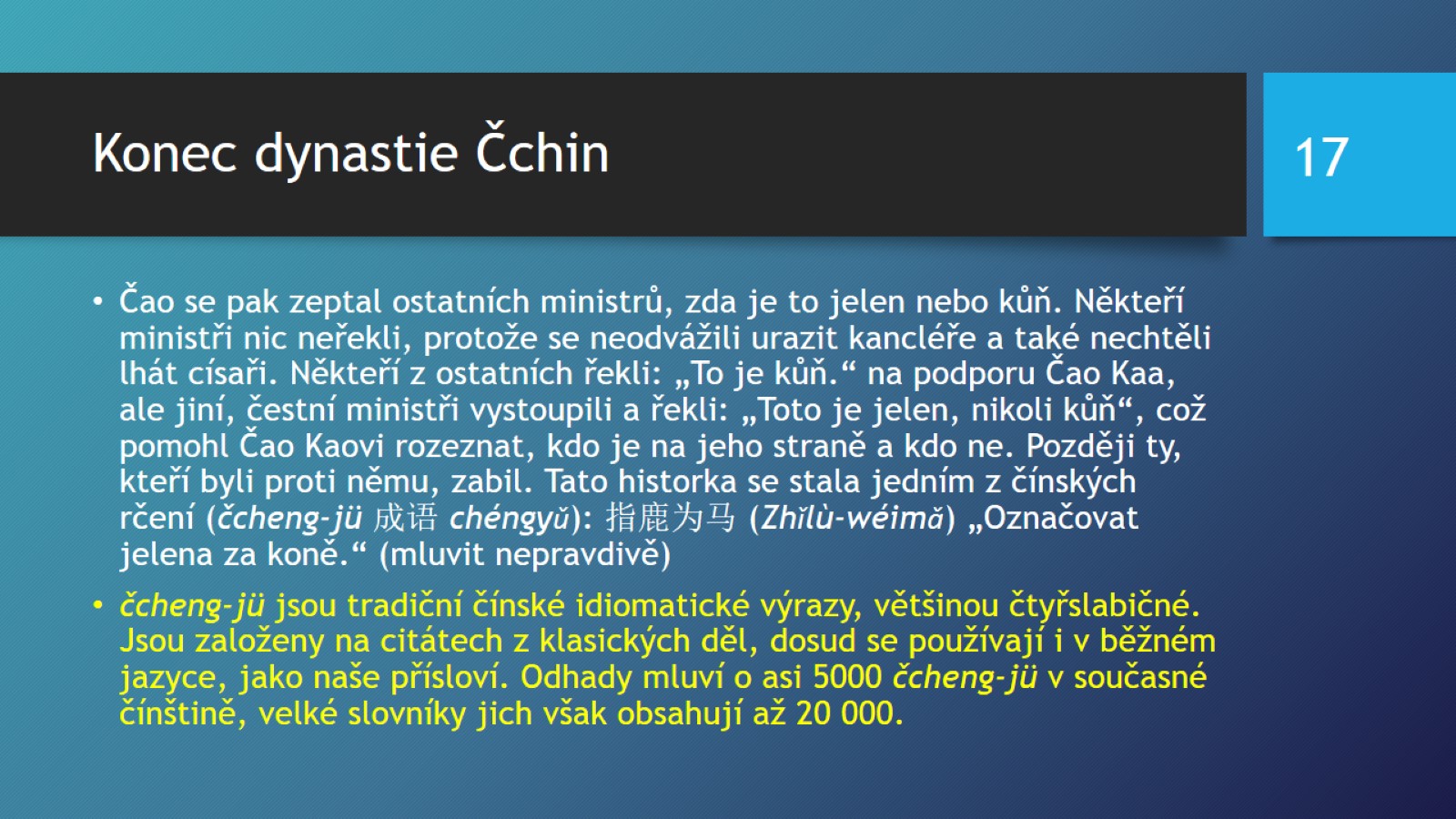 Konec dynastie Čchin
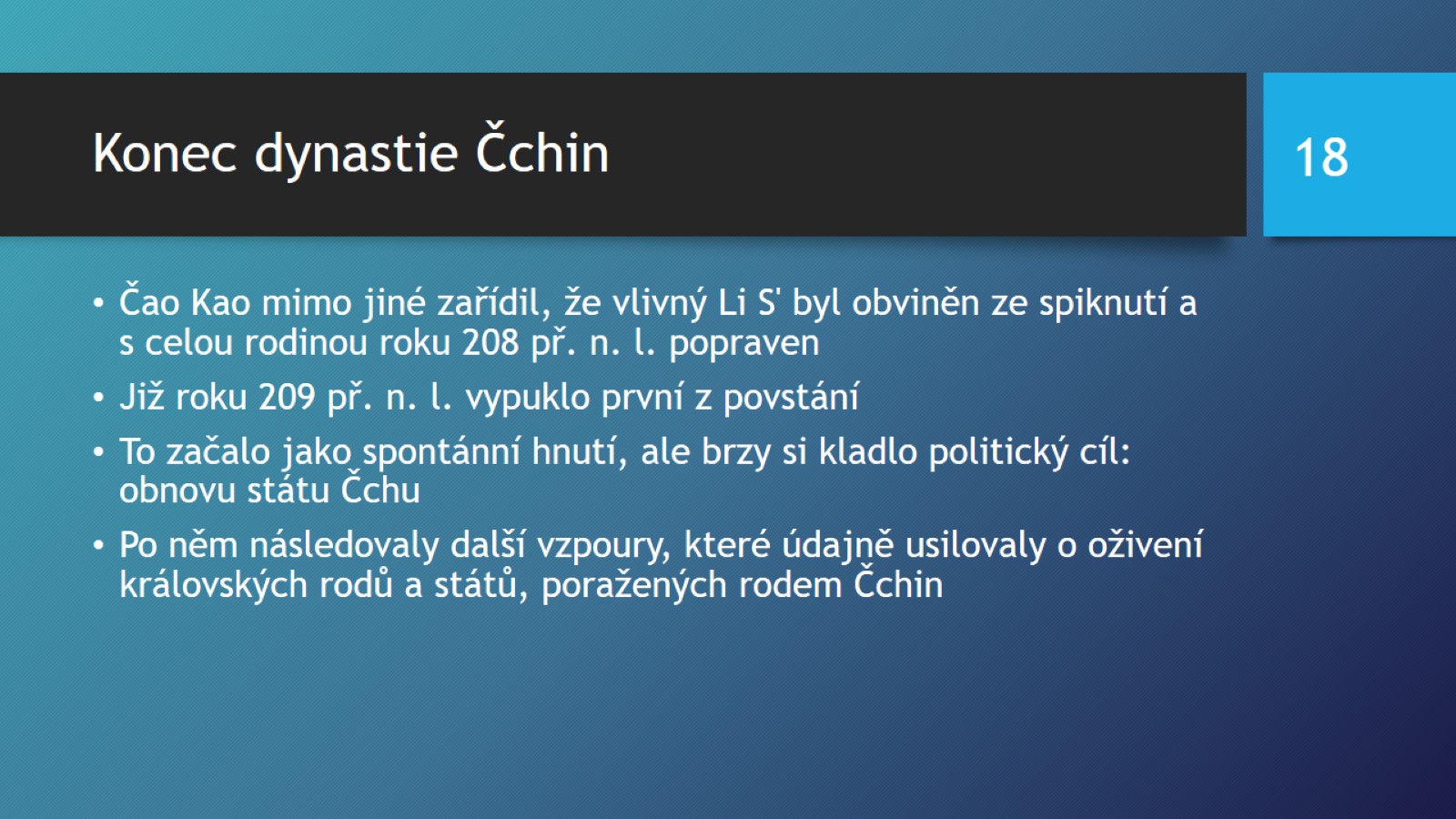 Konec dynastie Čchin
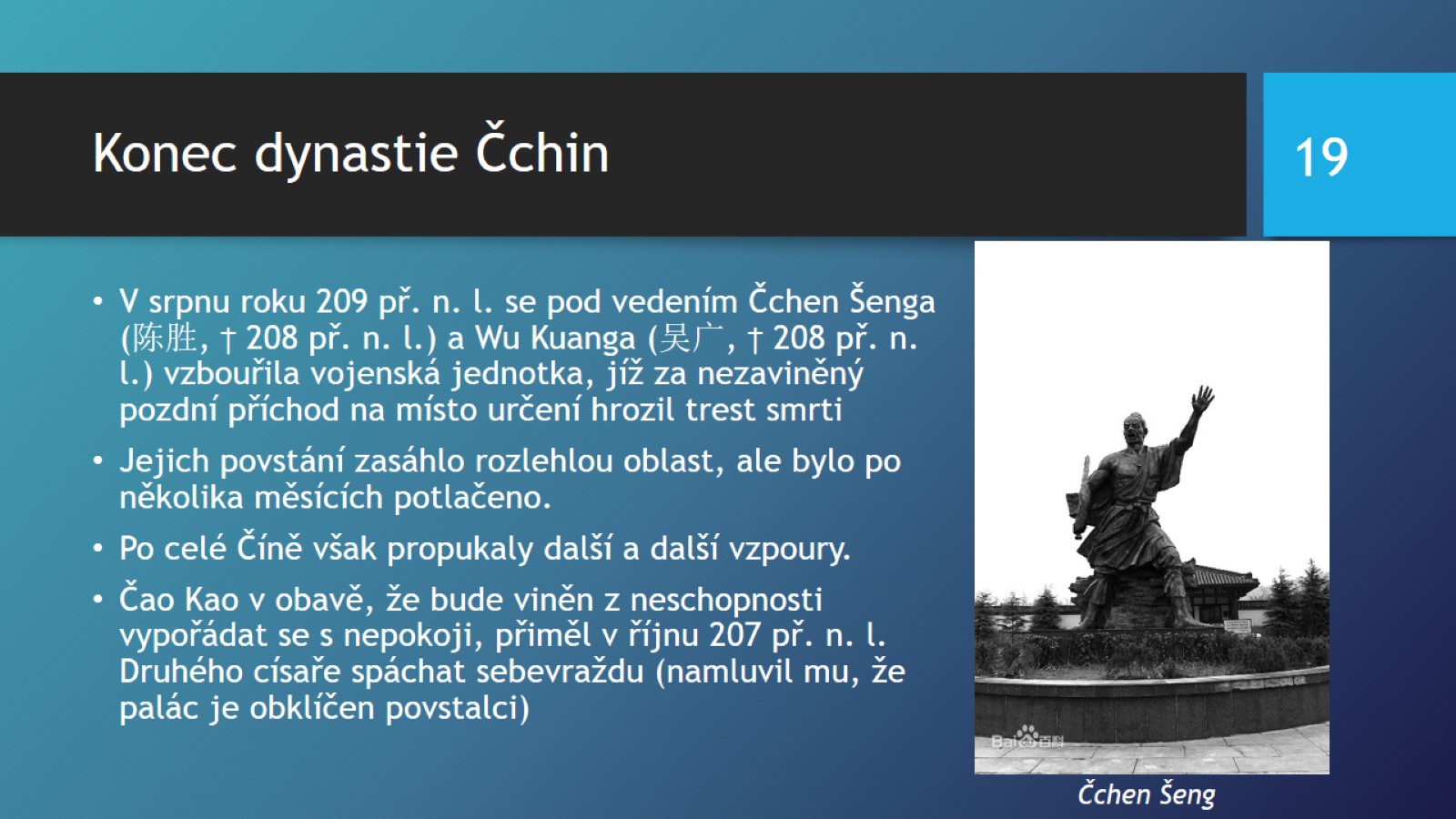 Konec dynastie Čchin
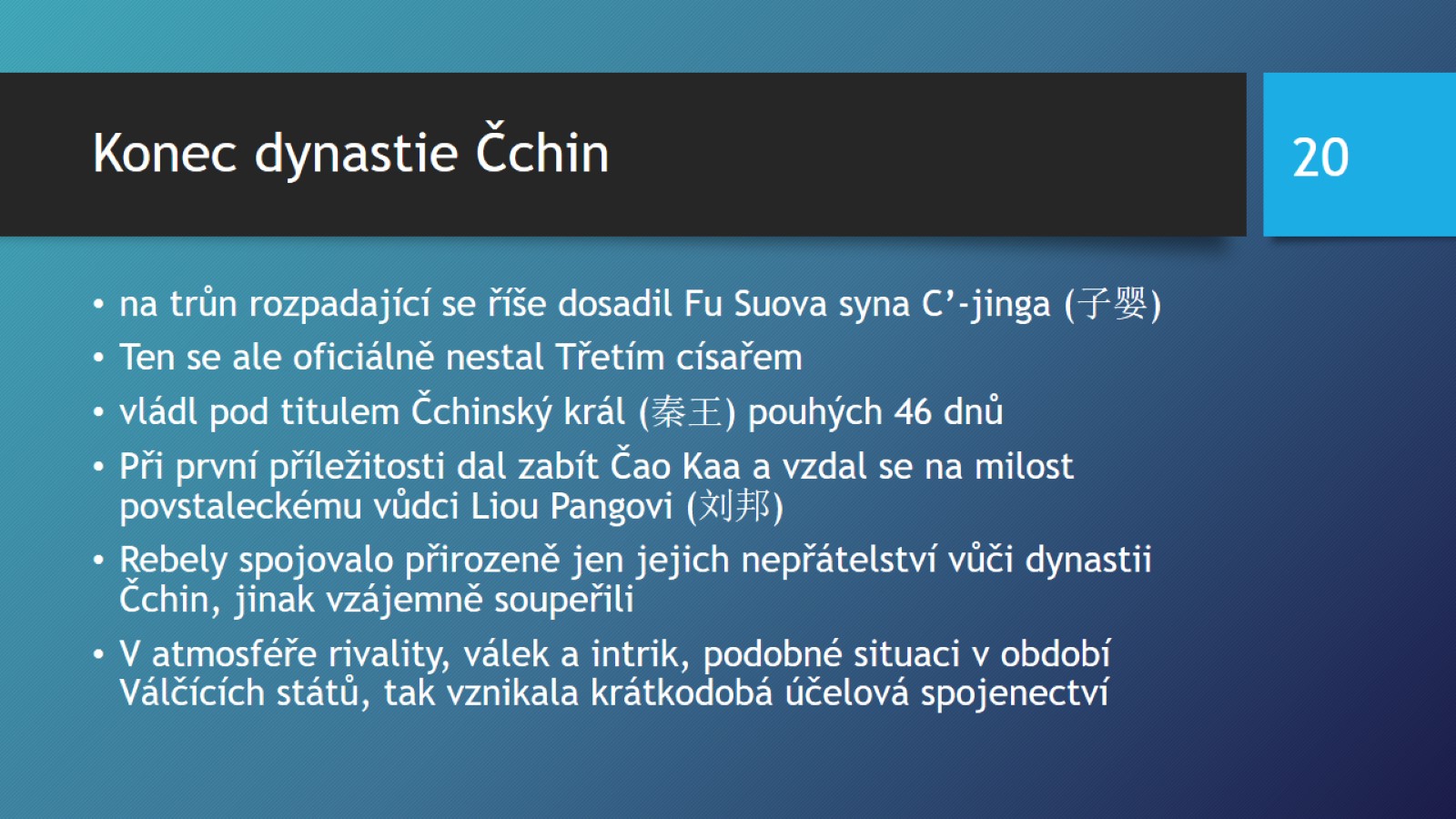 Konec dynastie Čchin
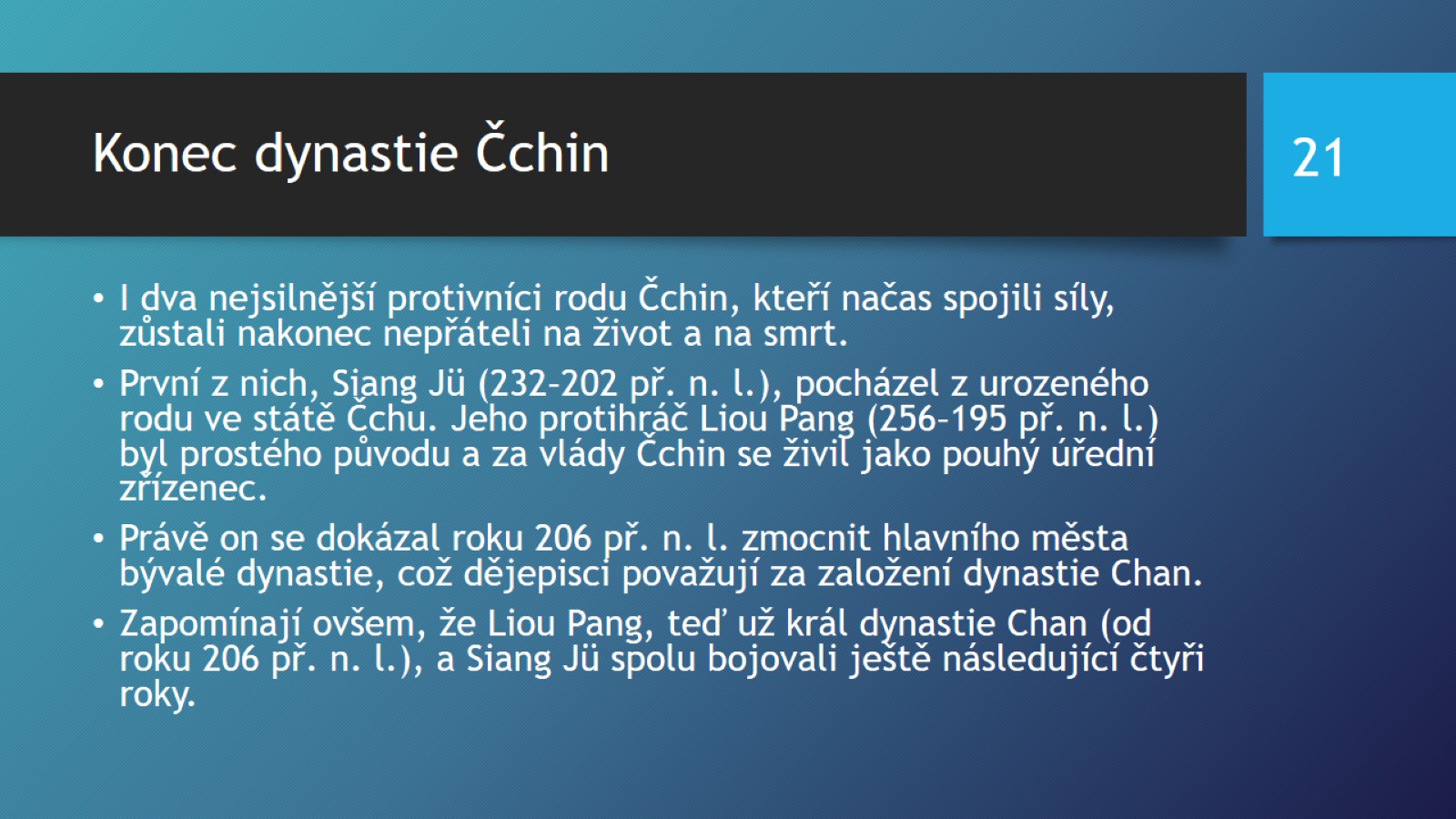 Konec dynastie Čchin
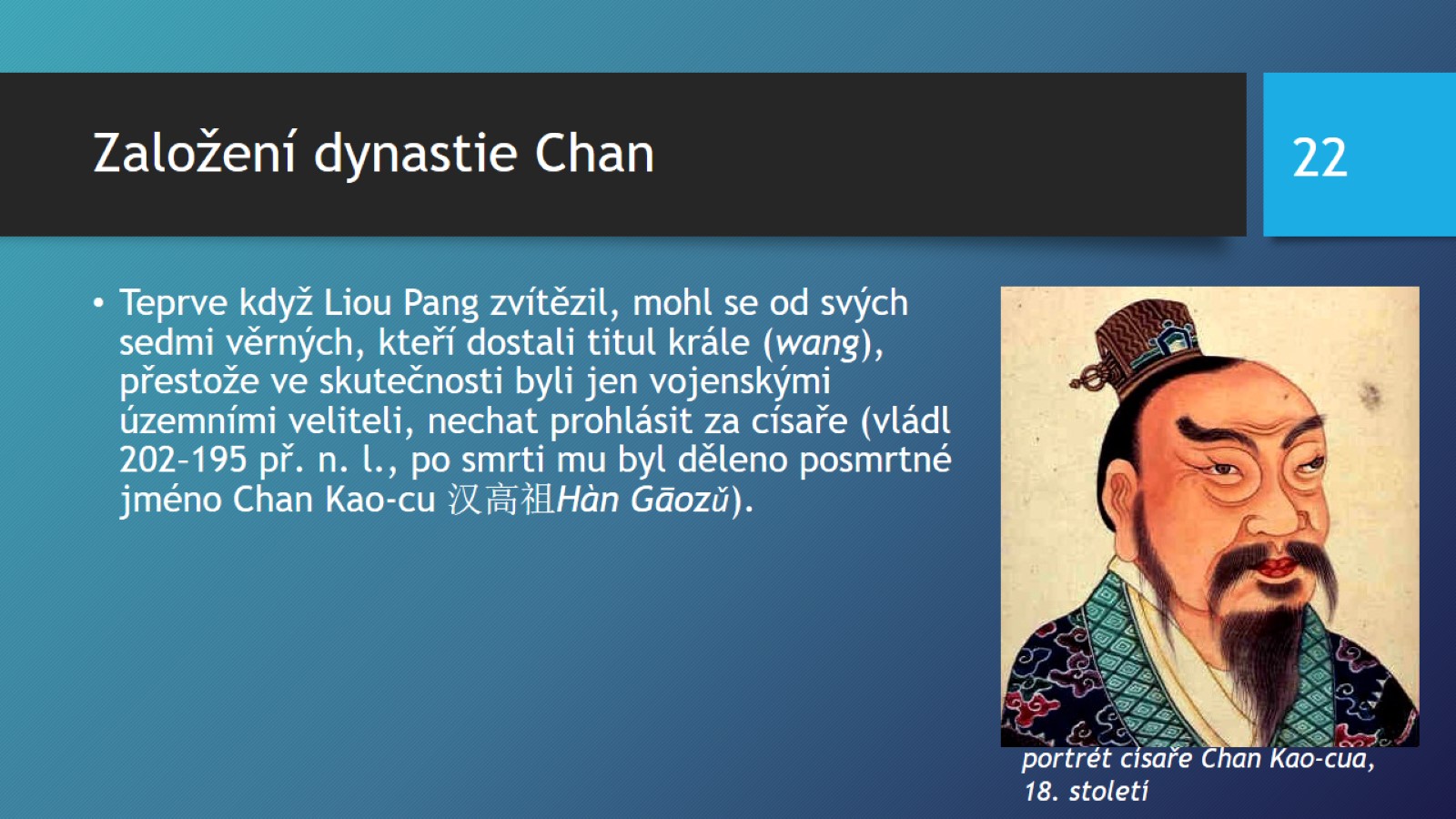 Založení dynastie Chan
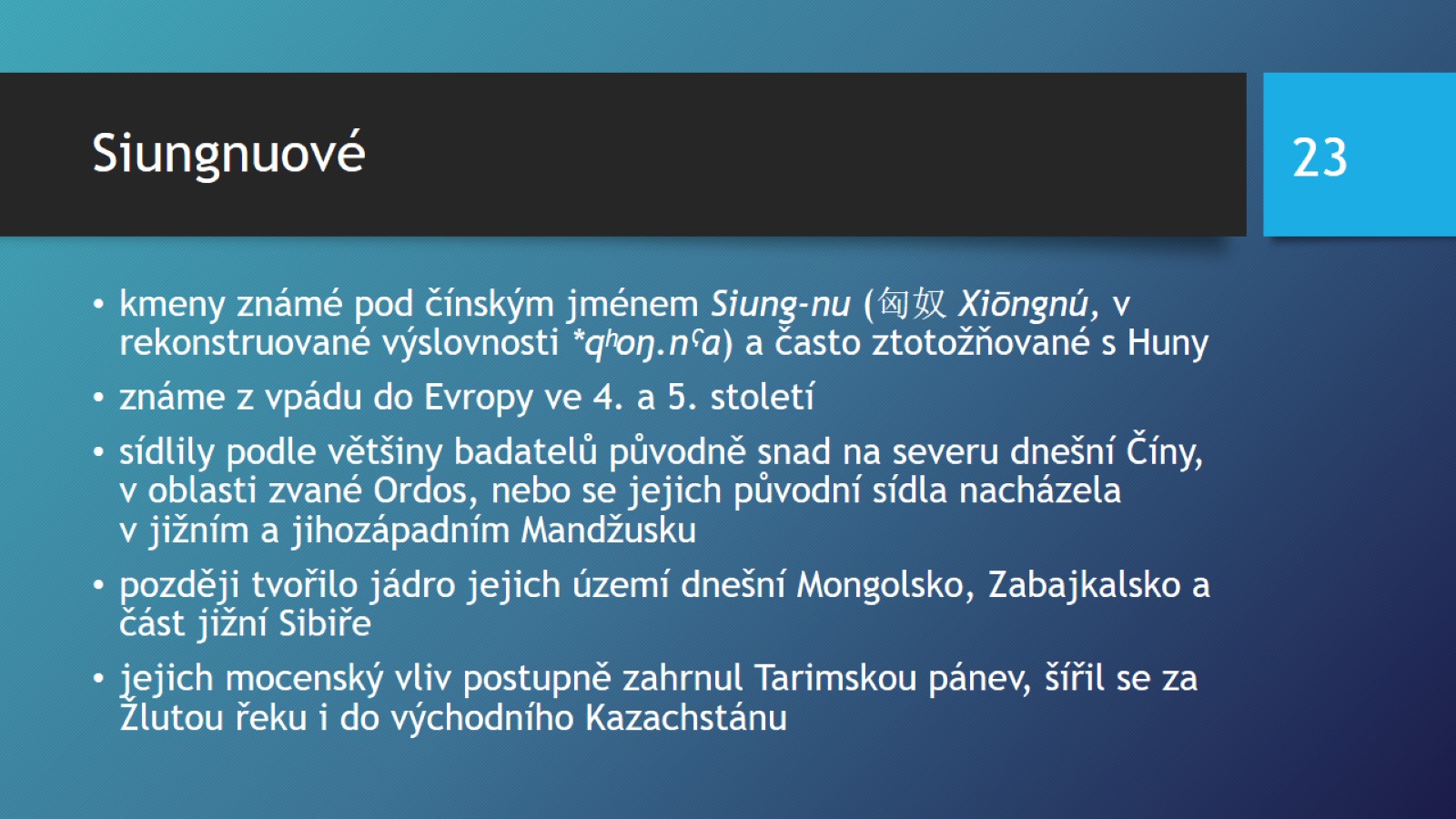 Siungnuové
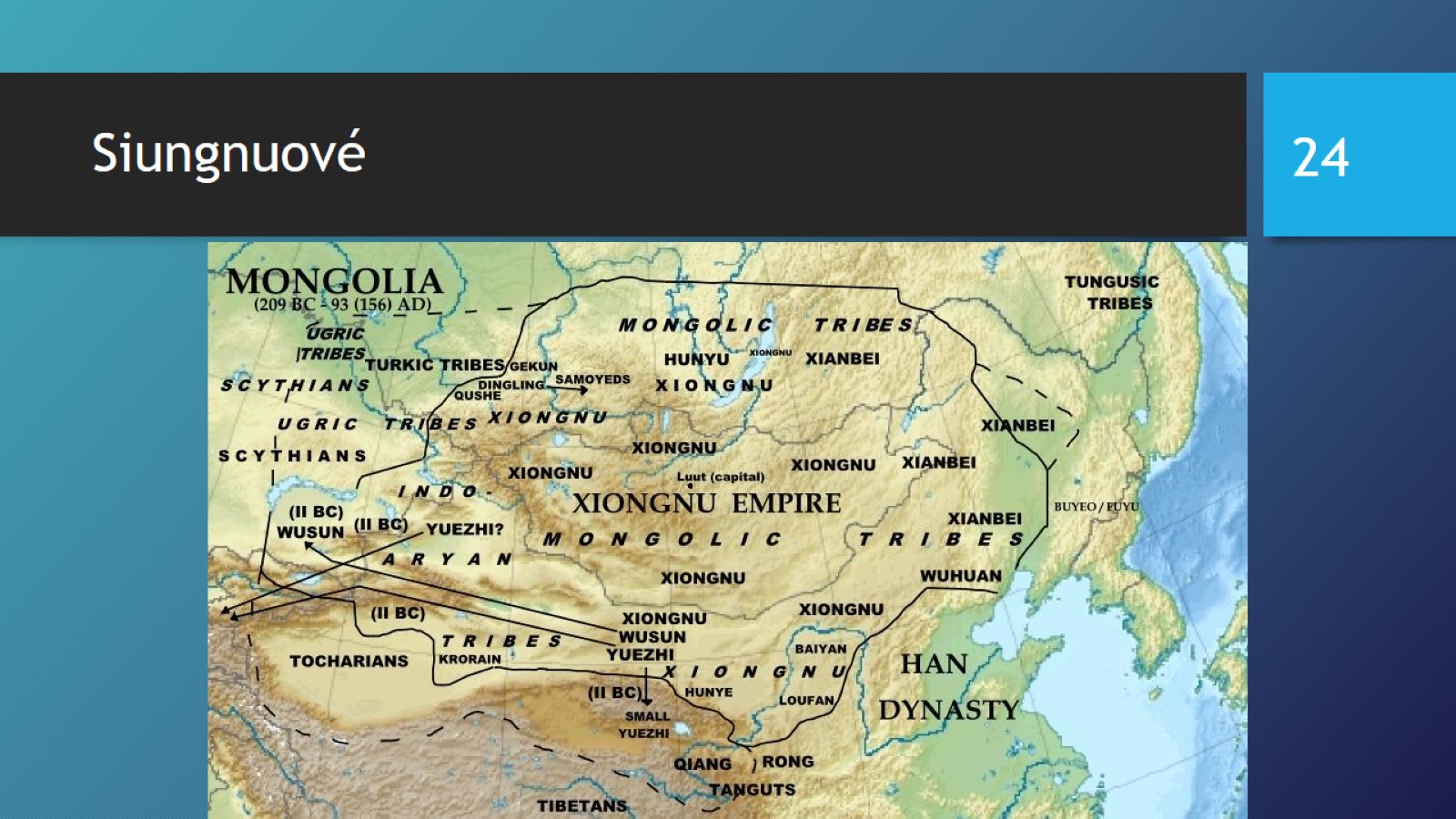 Siungnuové
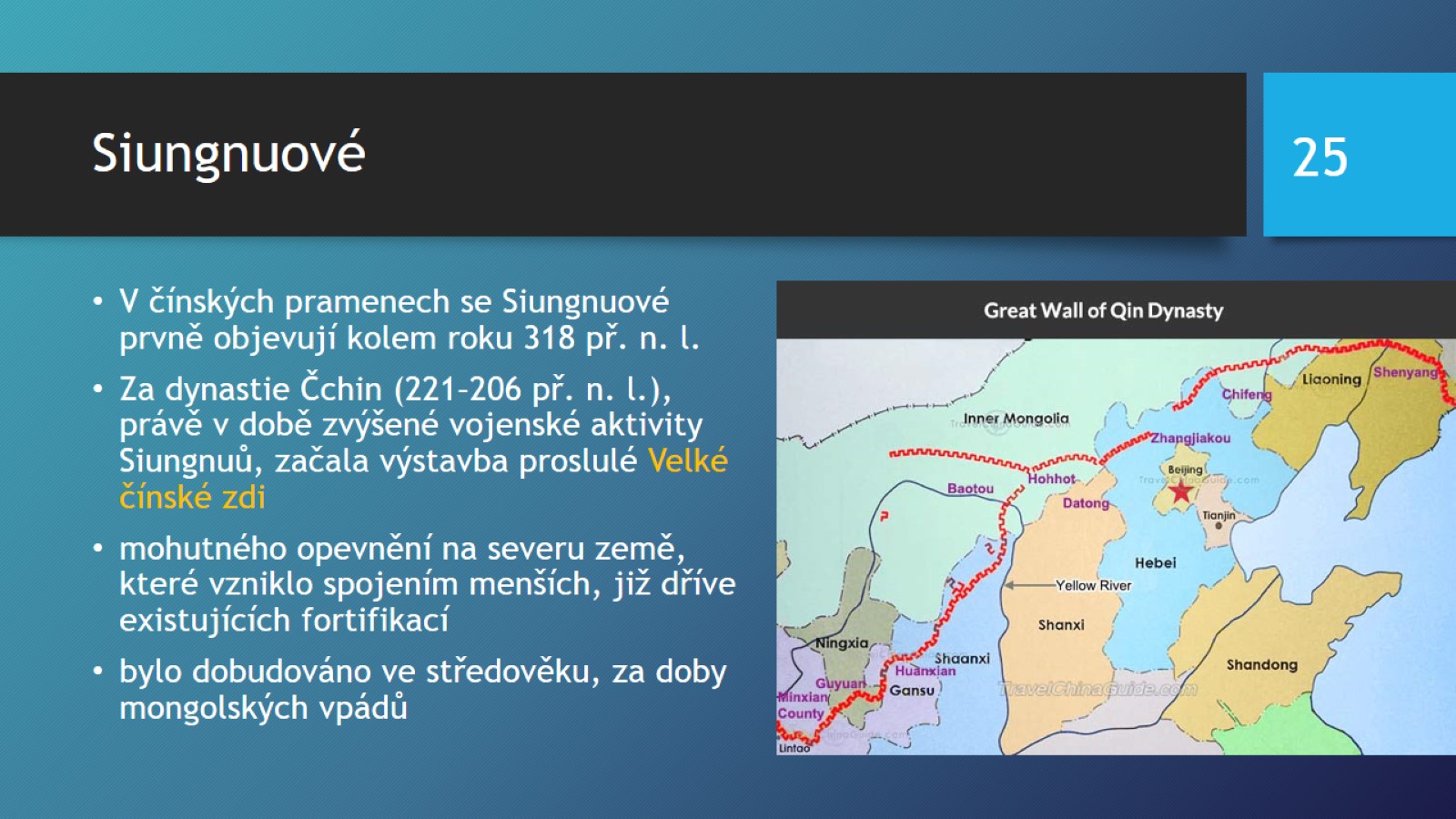 Siungnuové
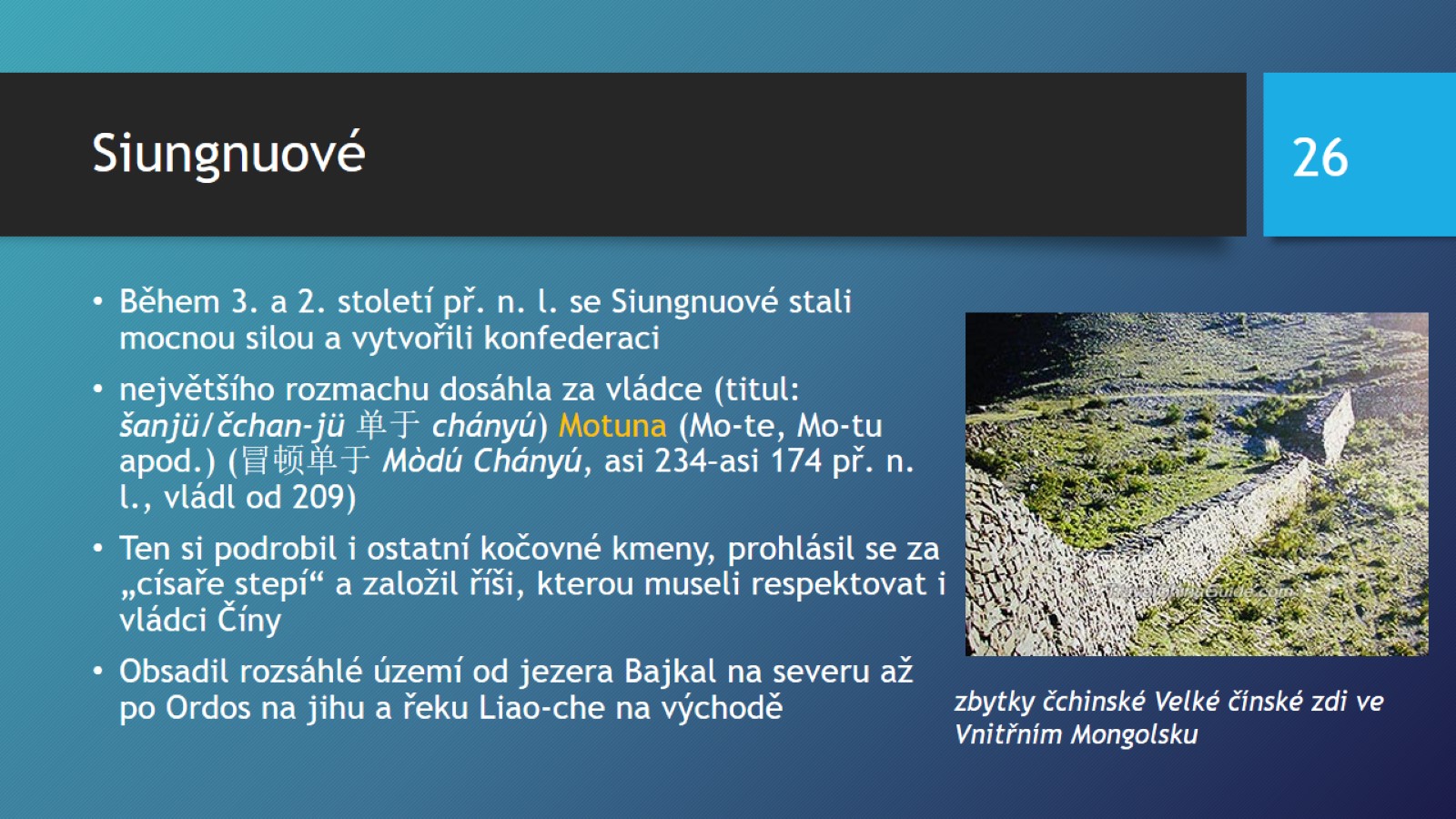 Siungnuové
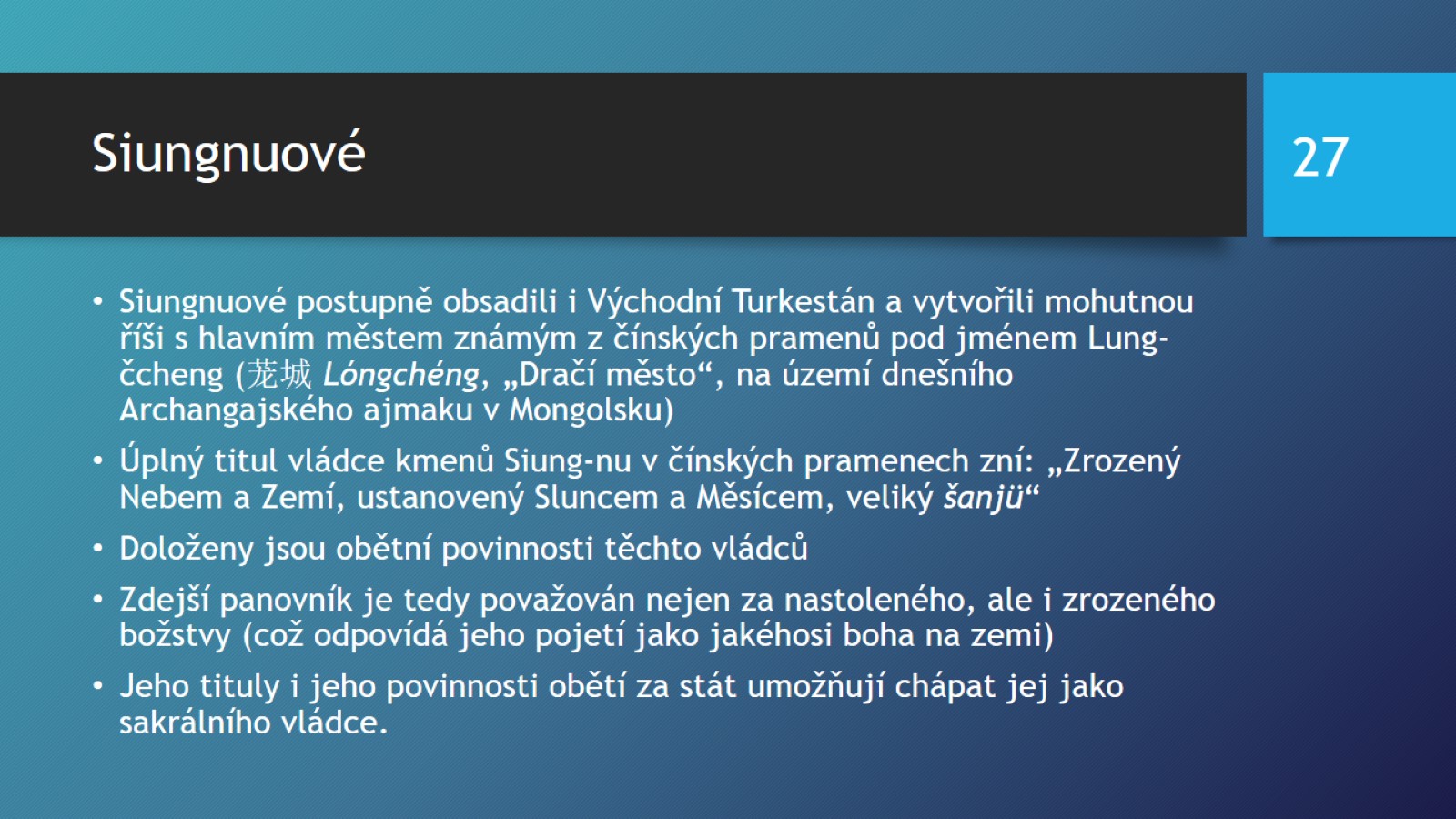 Siungnuové
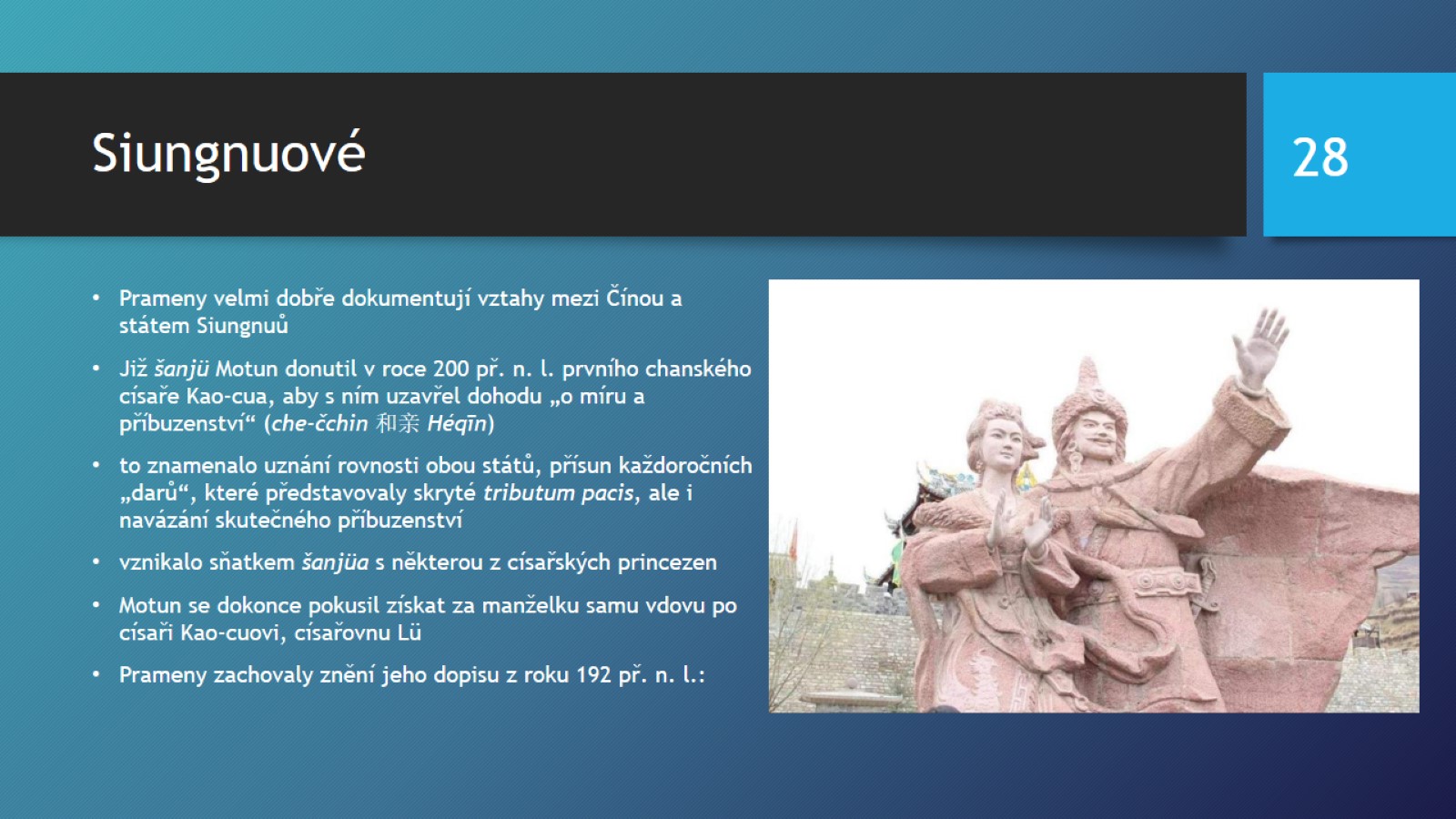 Siungnuové
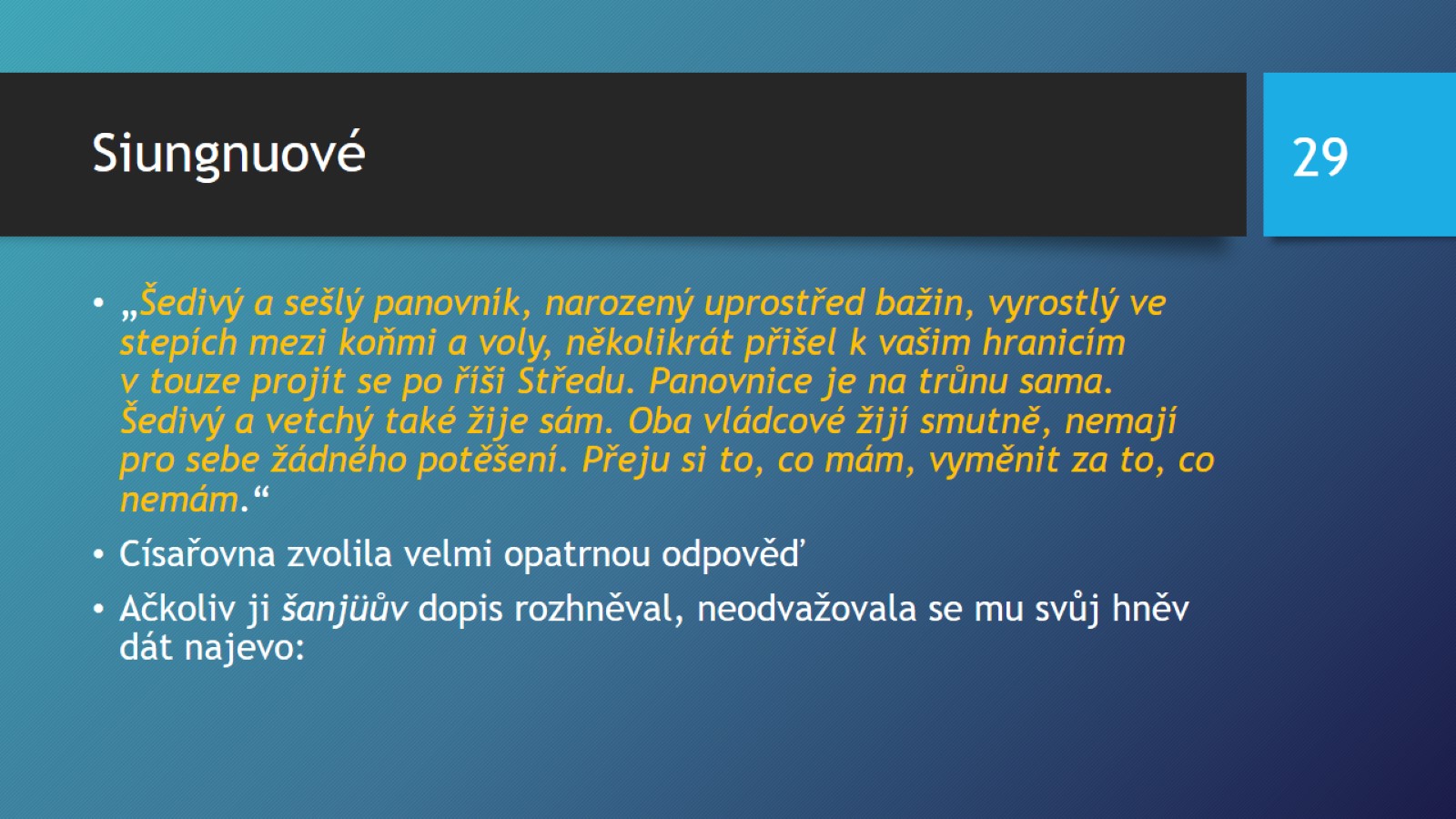 Siungnuové
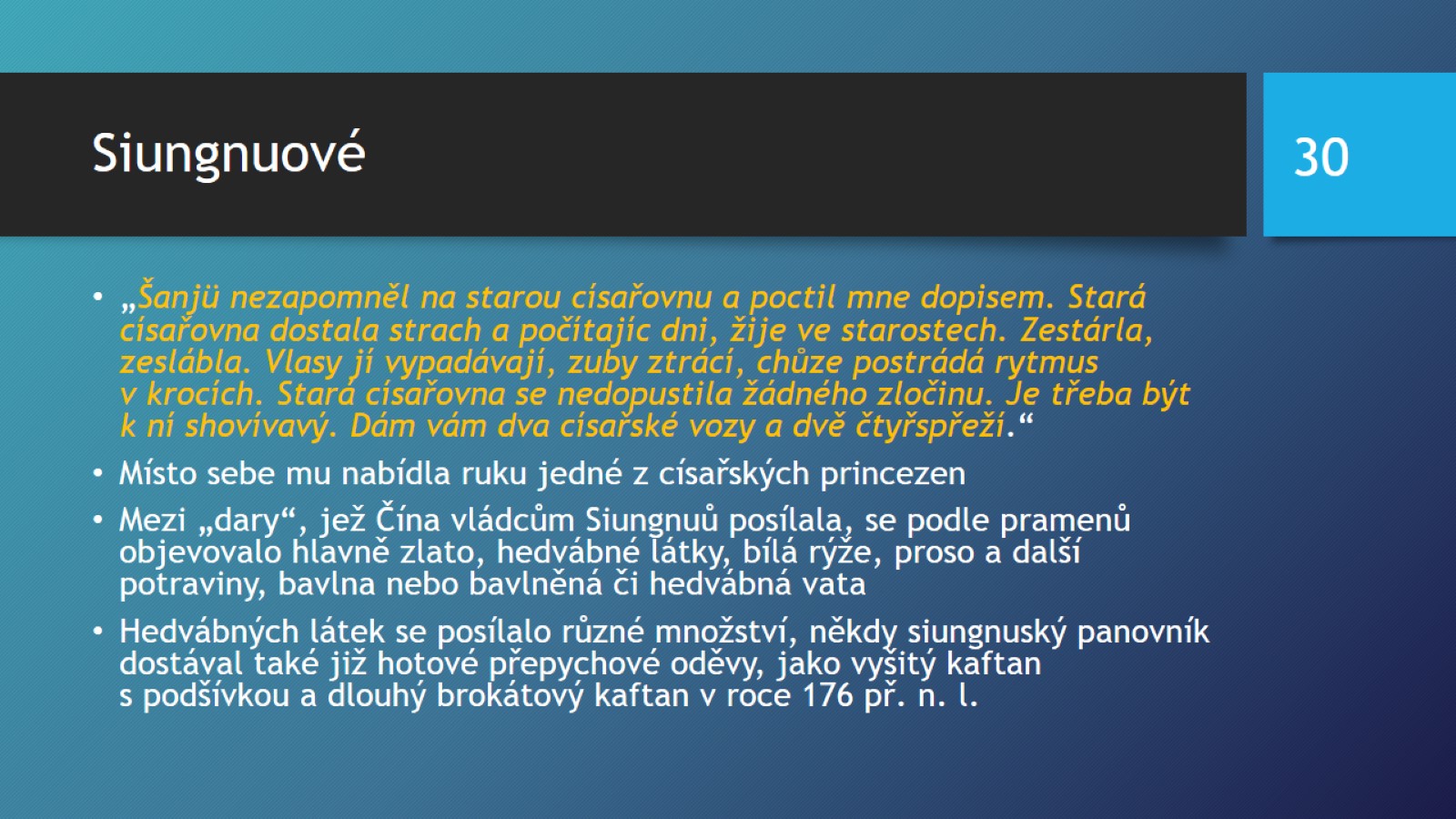 Siungnuové
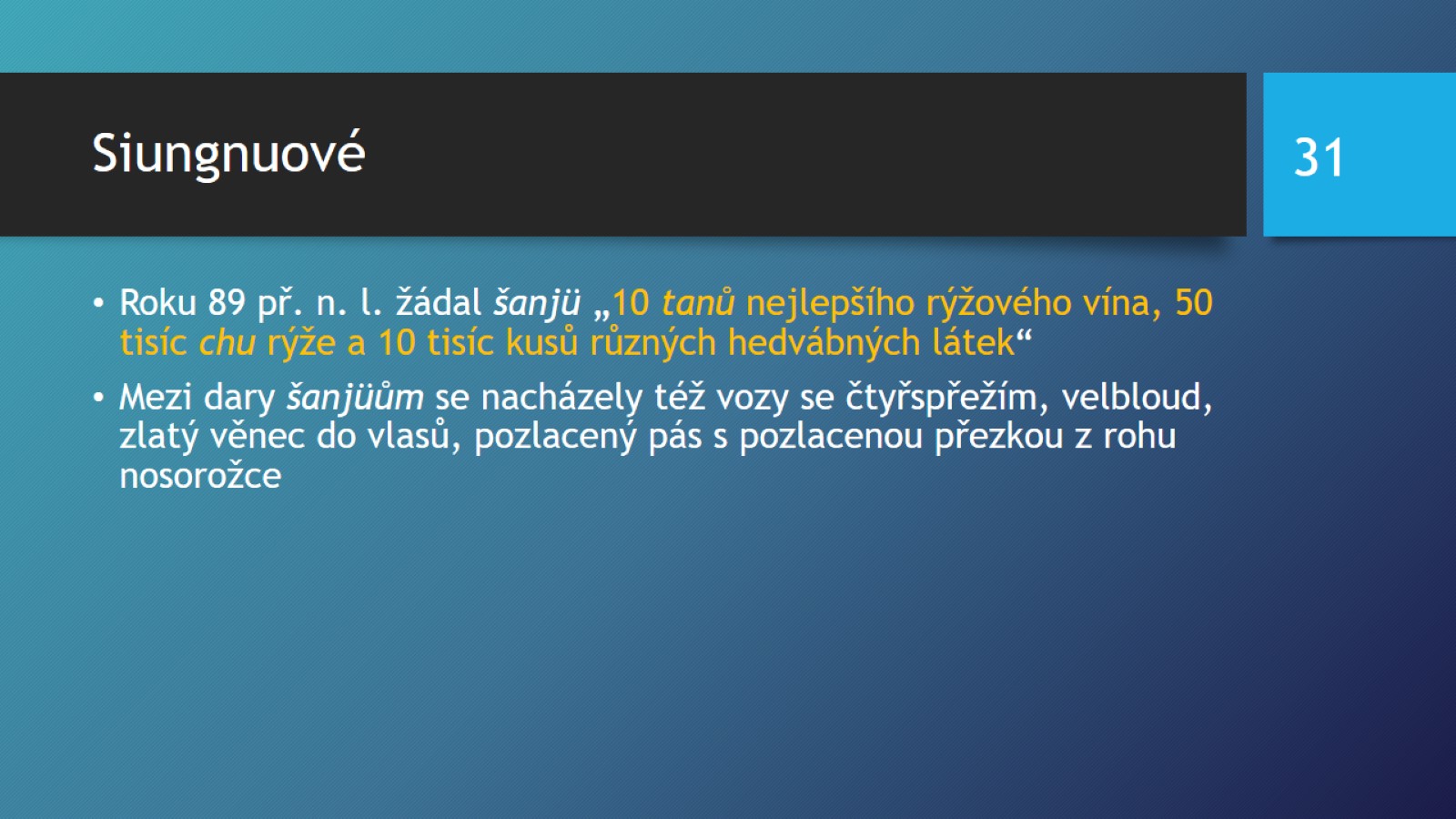 Siungnuové
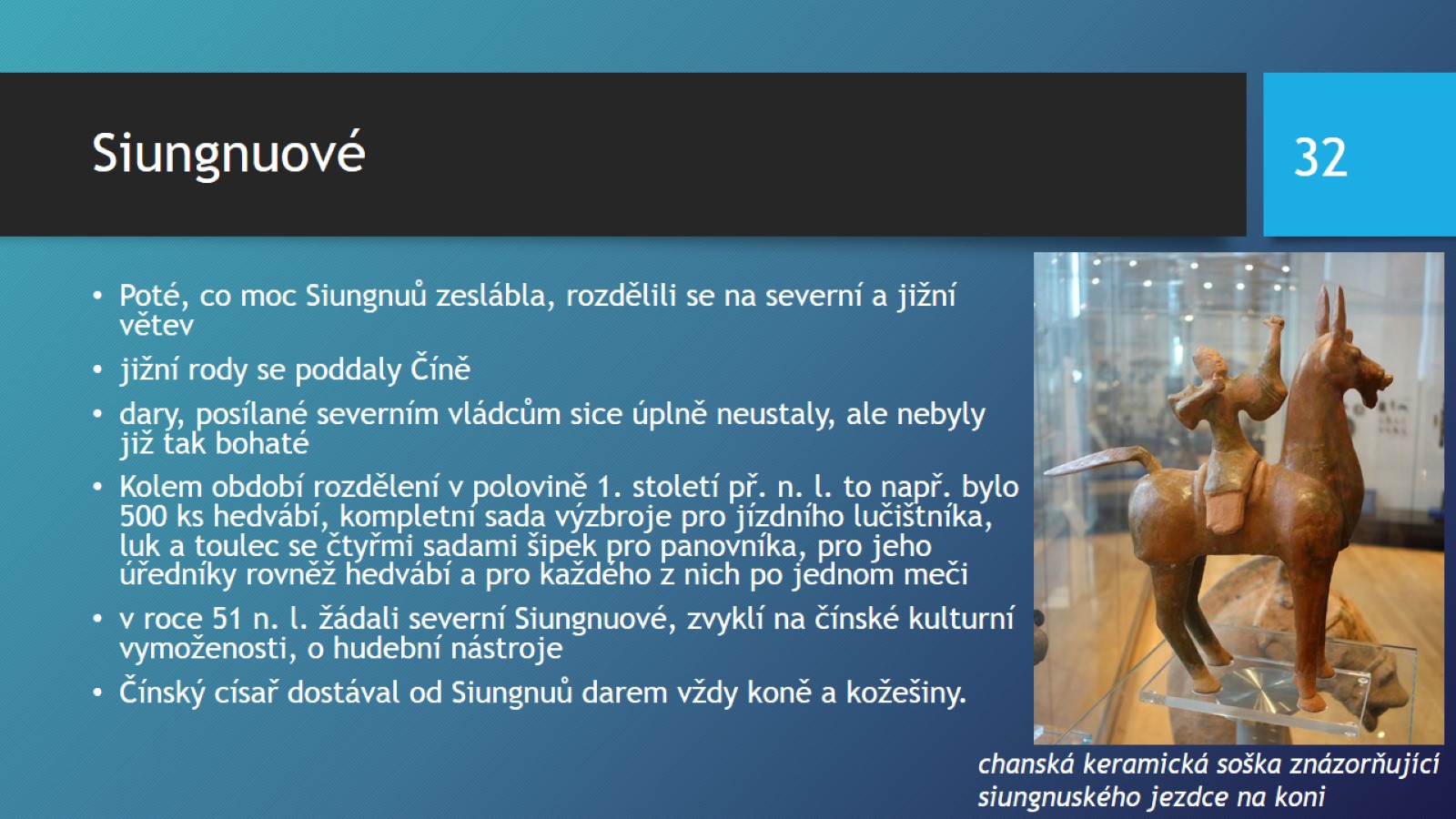 Siungnuové
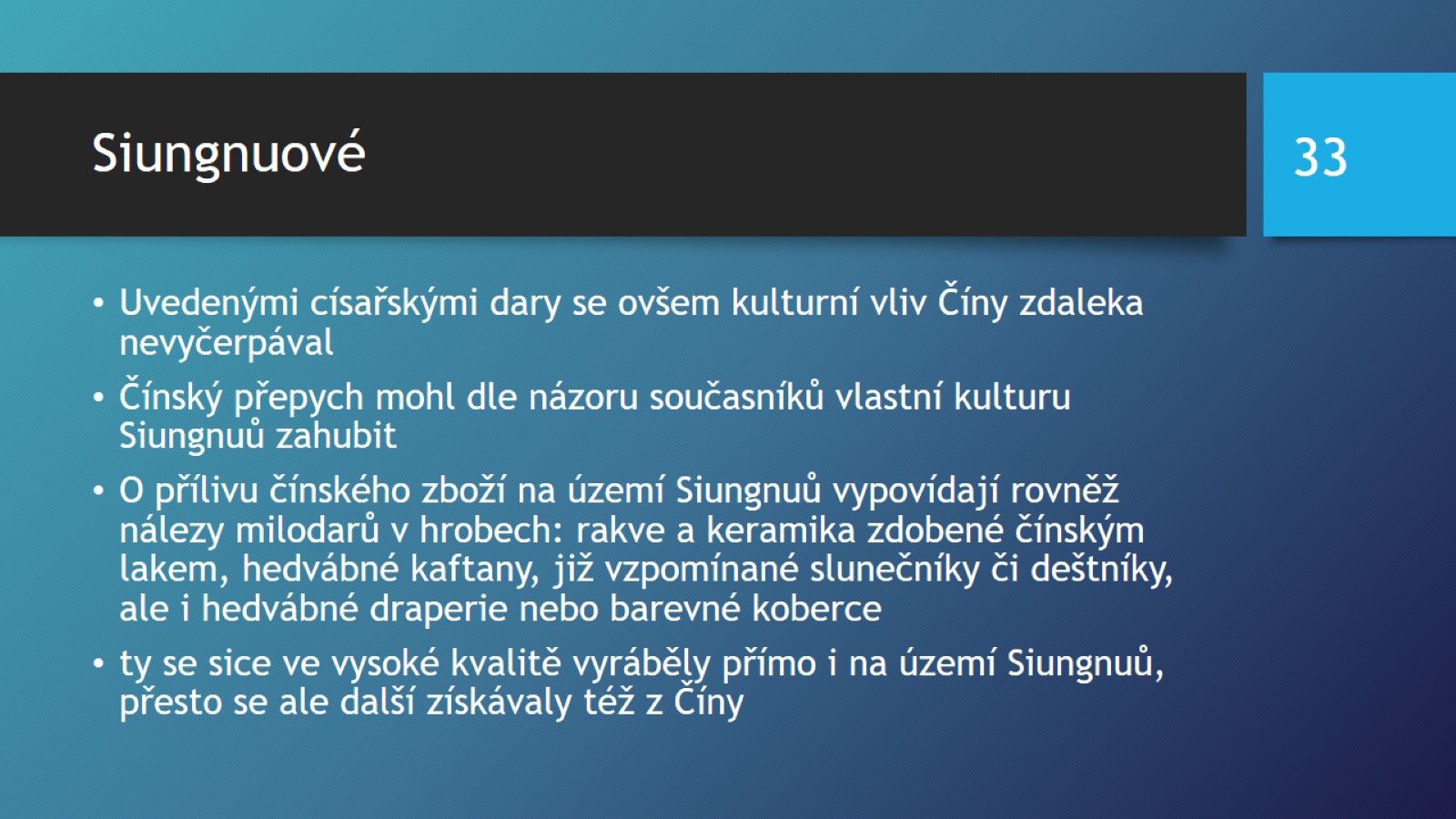 Siungnuové
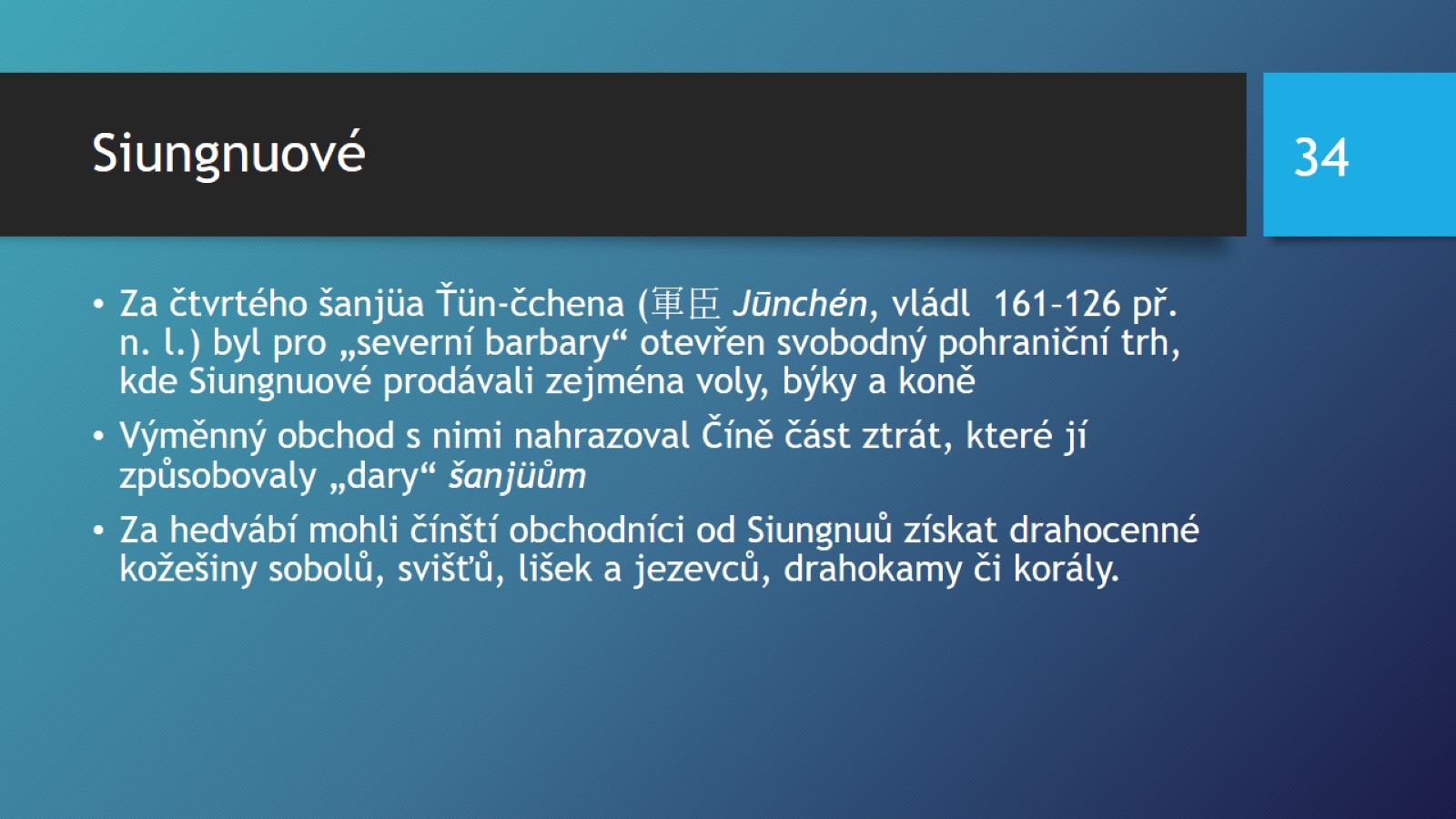 Siungnuové
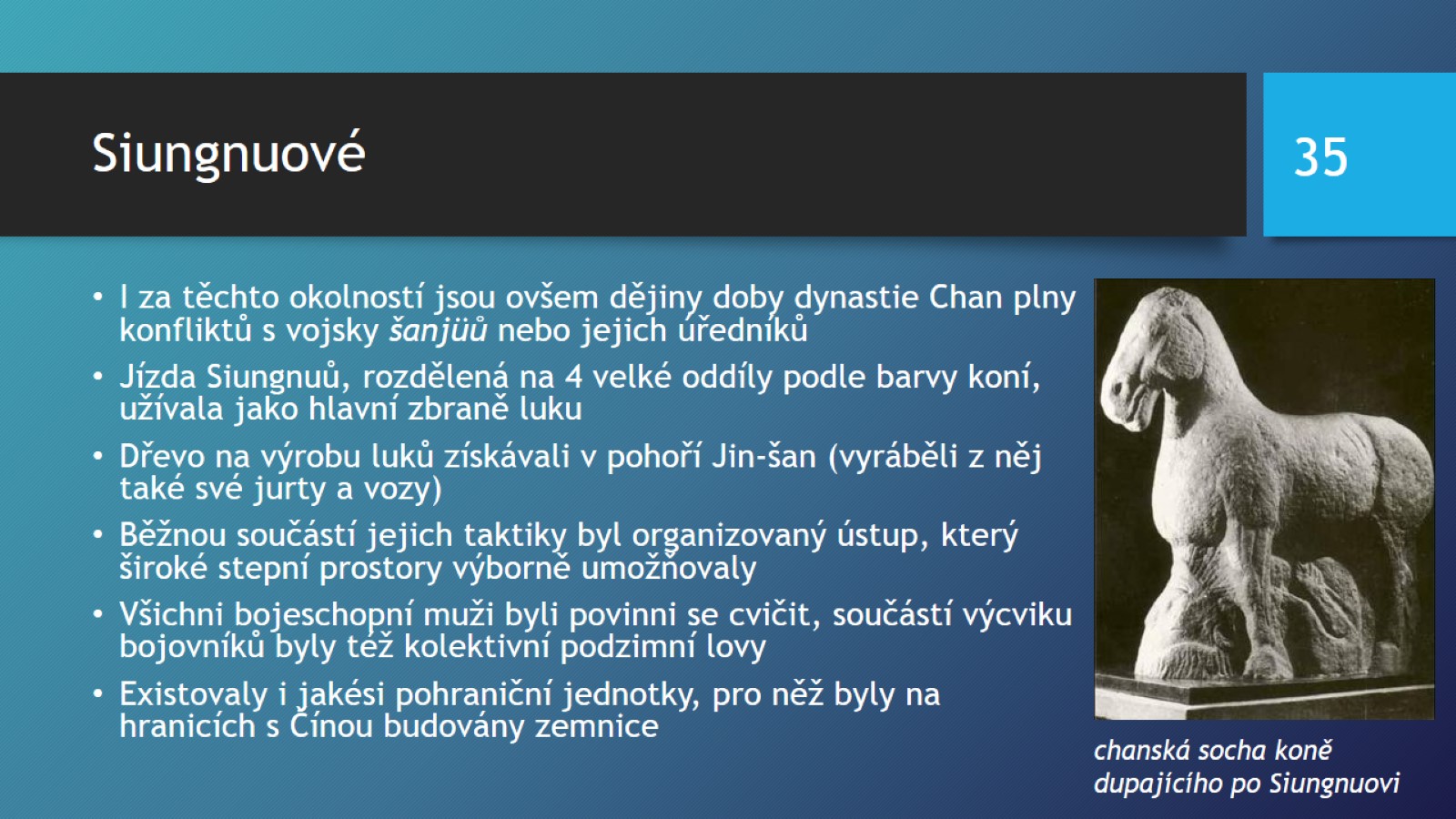 Siungnuové
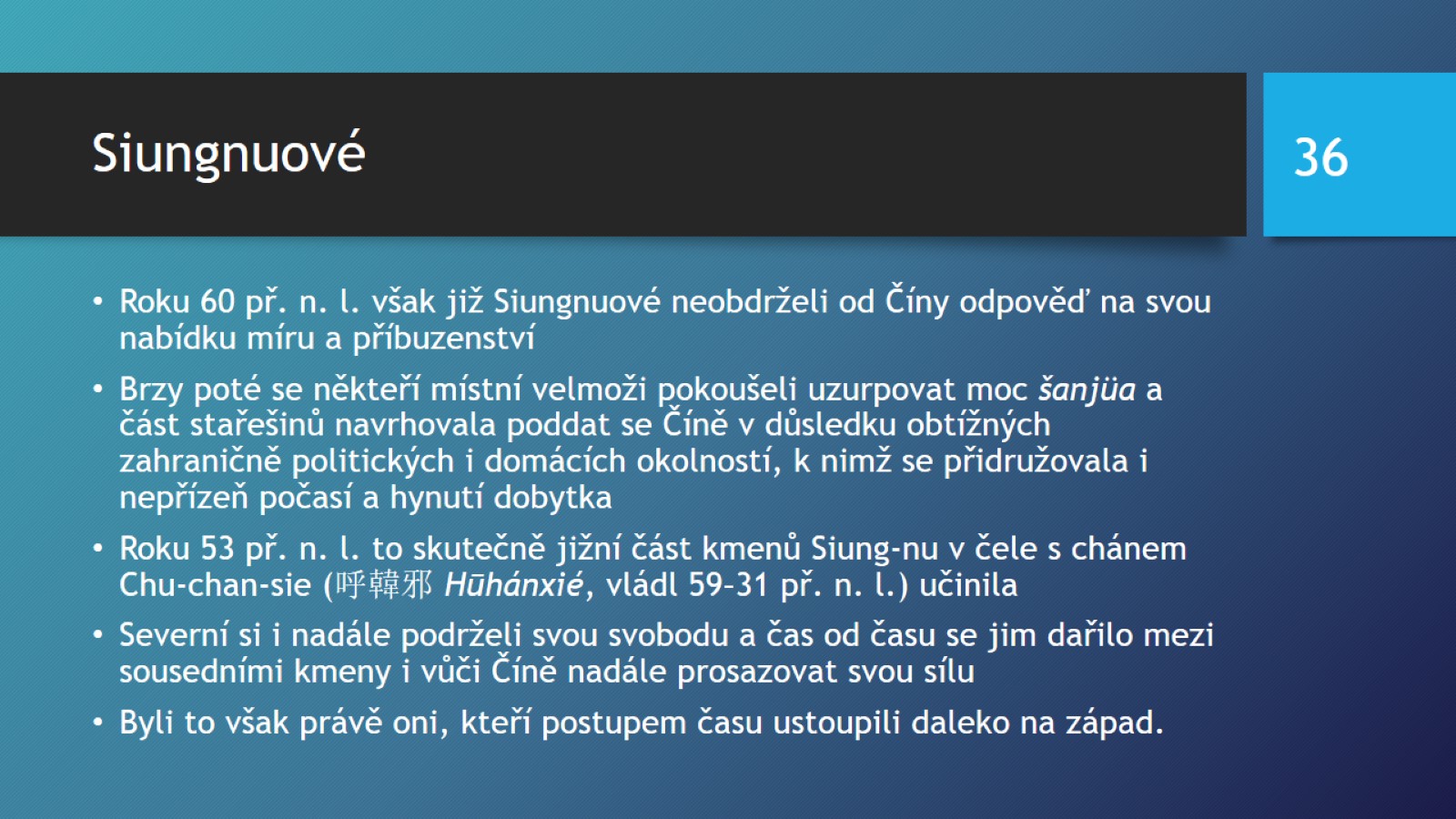 Siungnuové
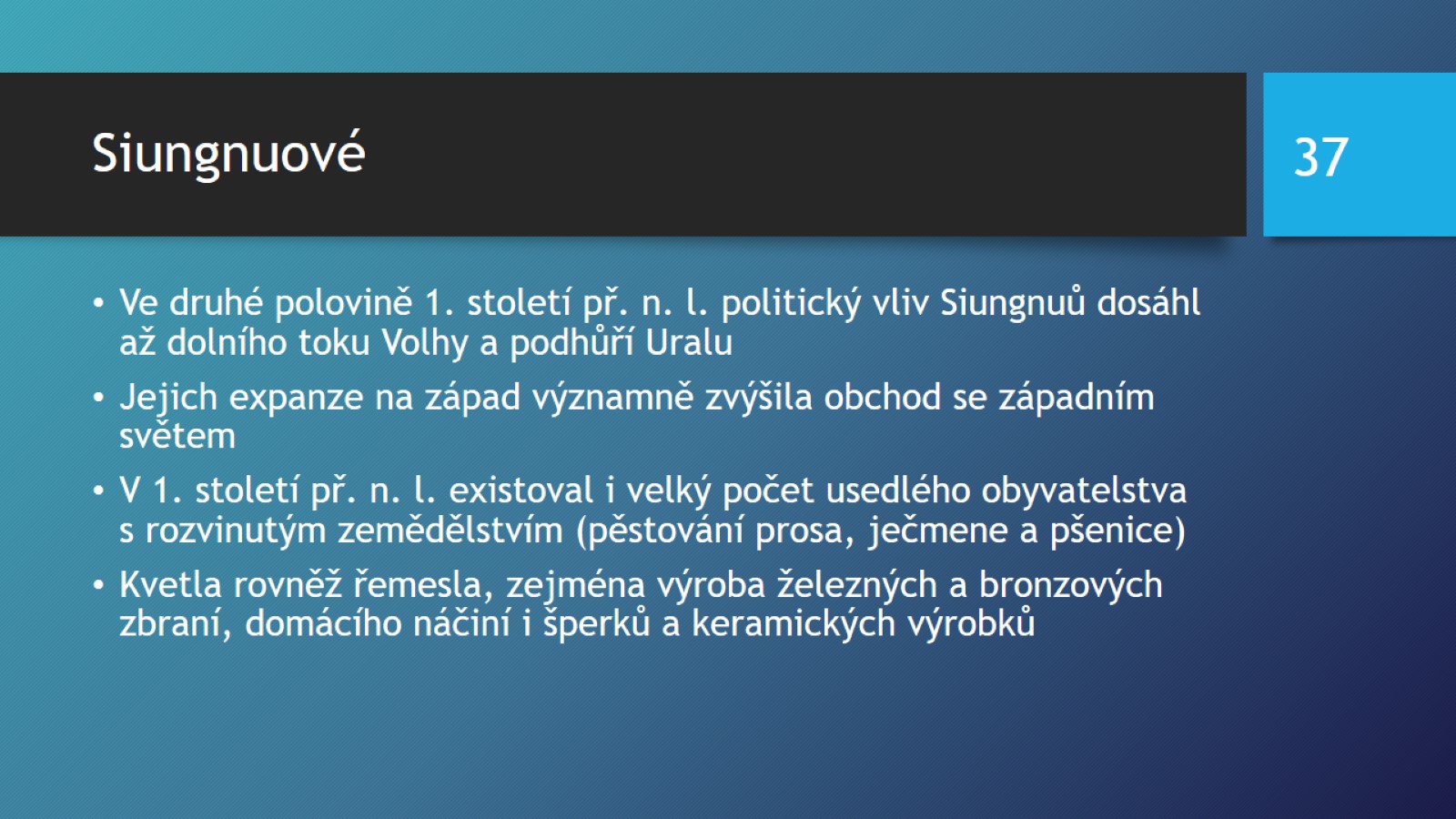 Siungnuové
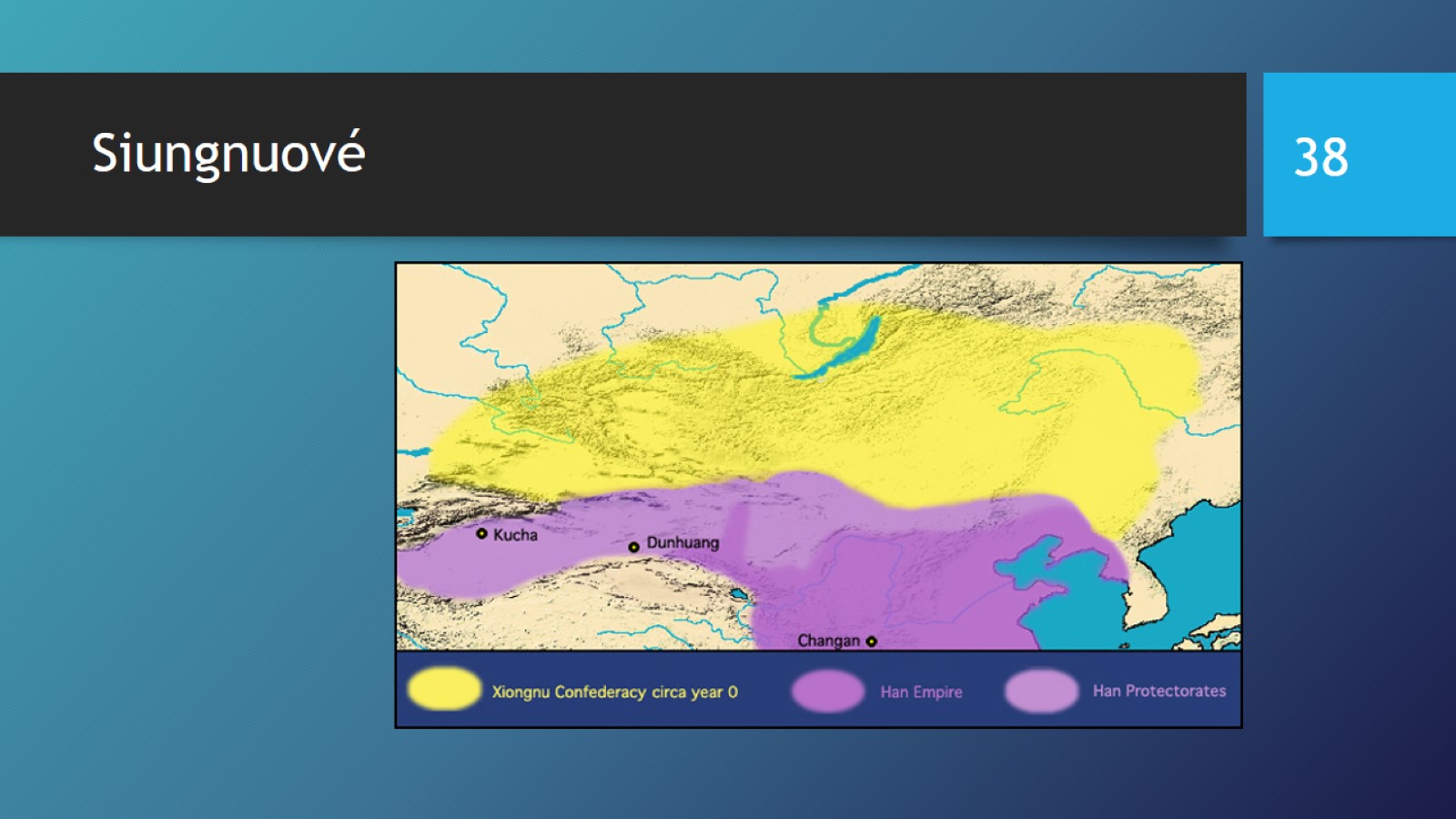 Siungnuové
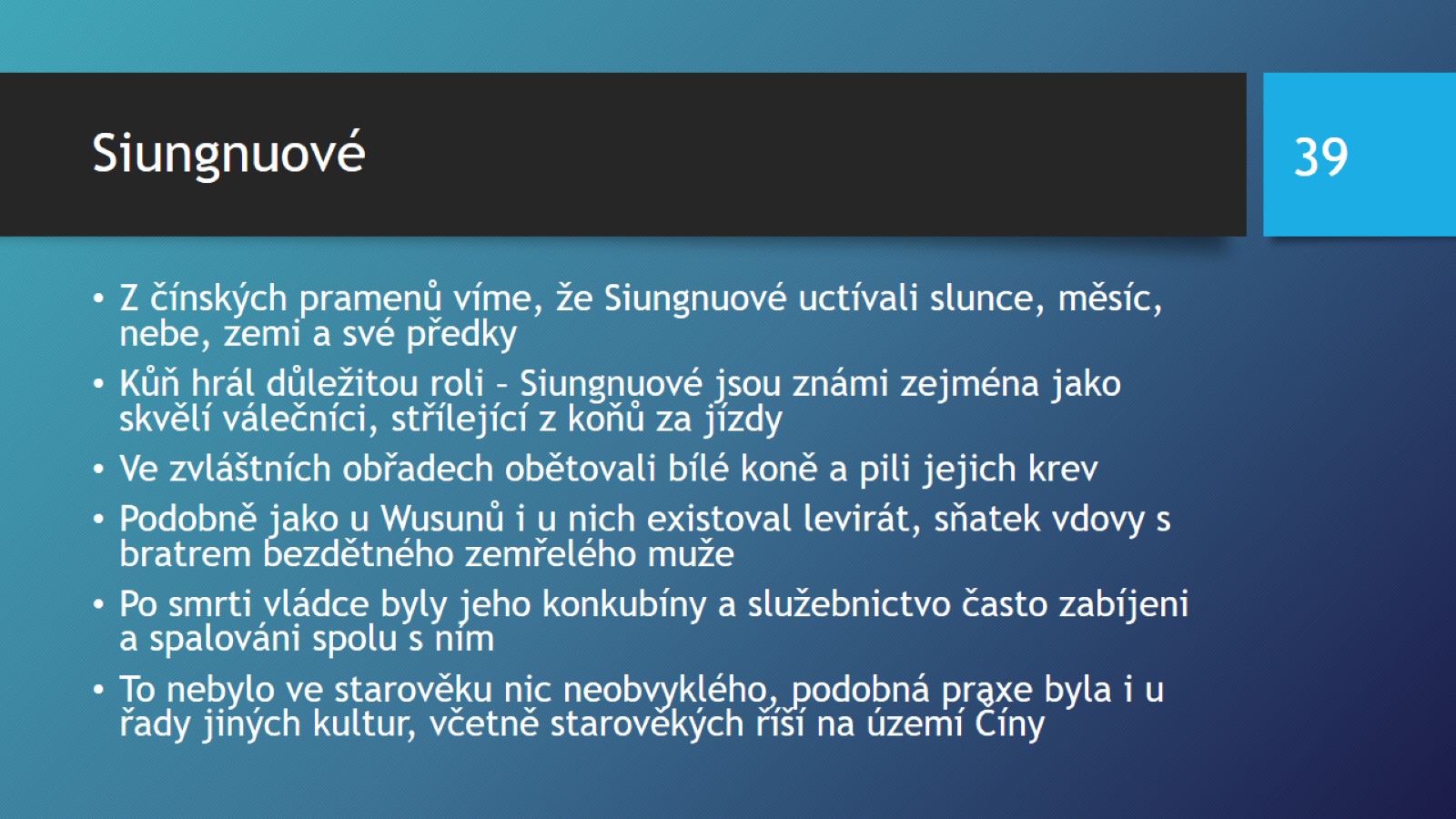 Siungnuové
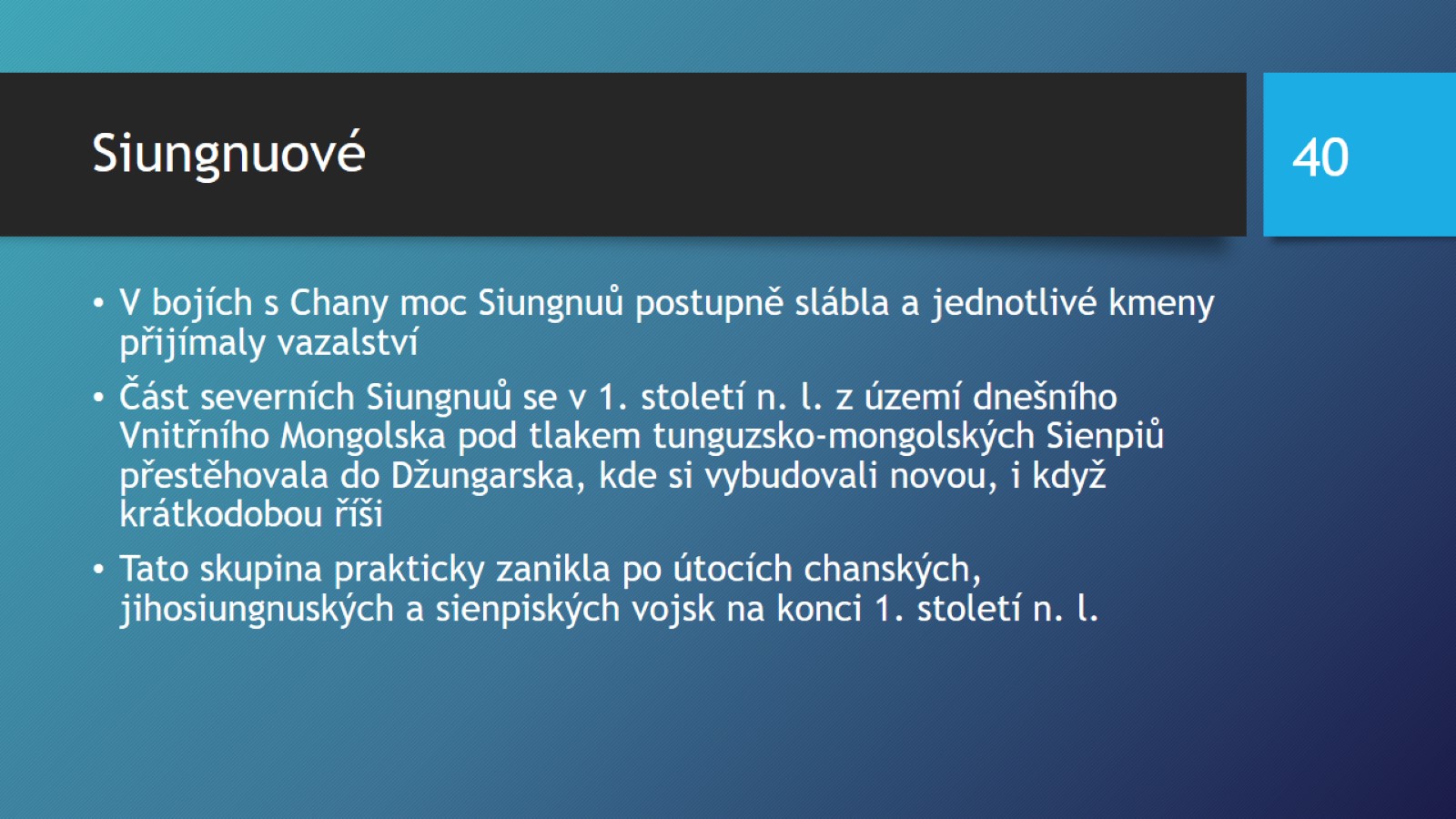 Siungnuové
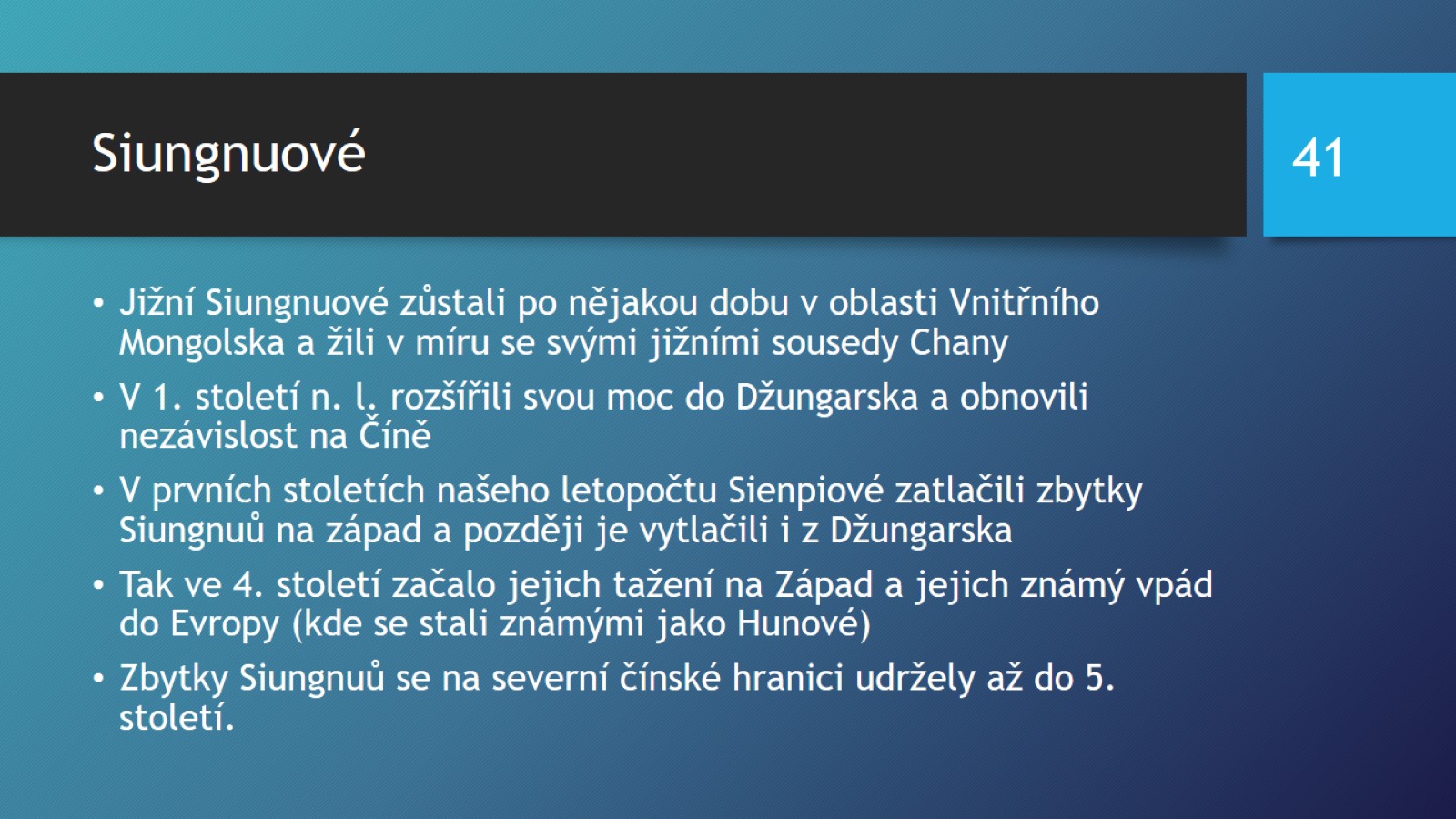 Siungnuové